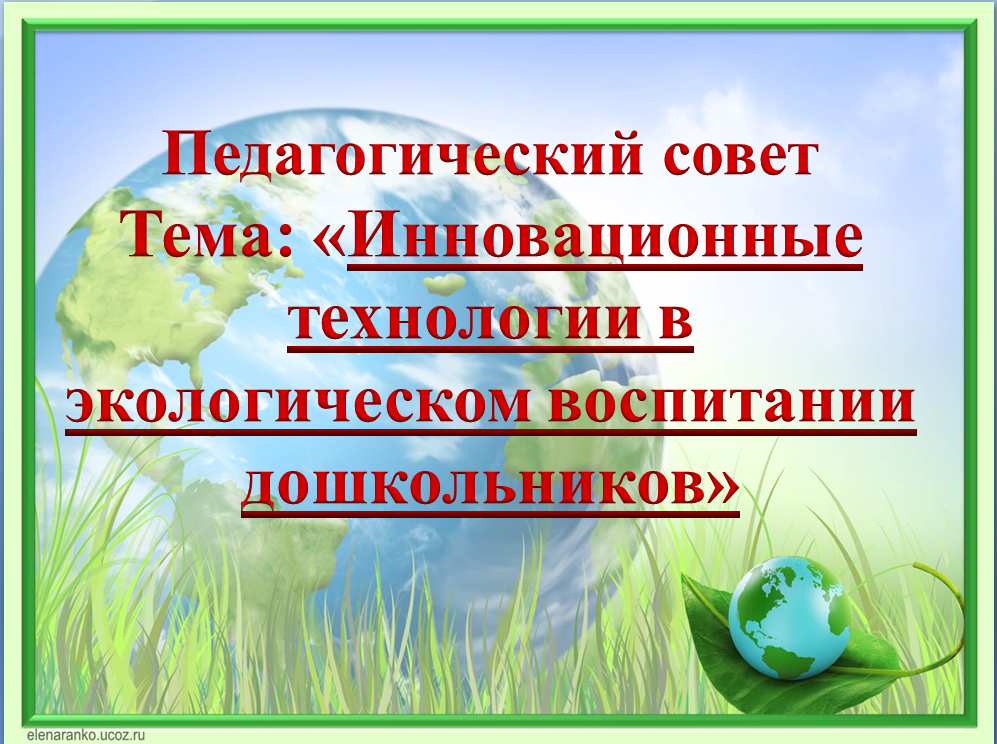 Тамбов
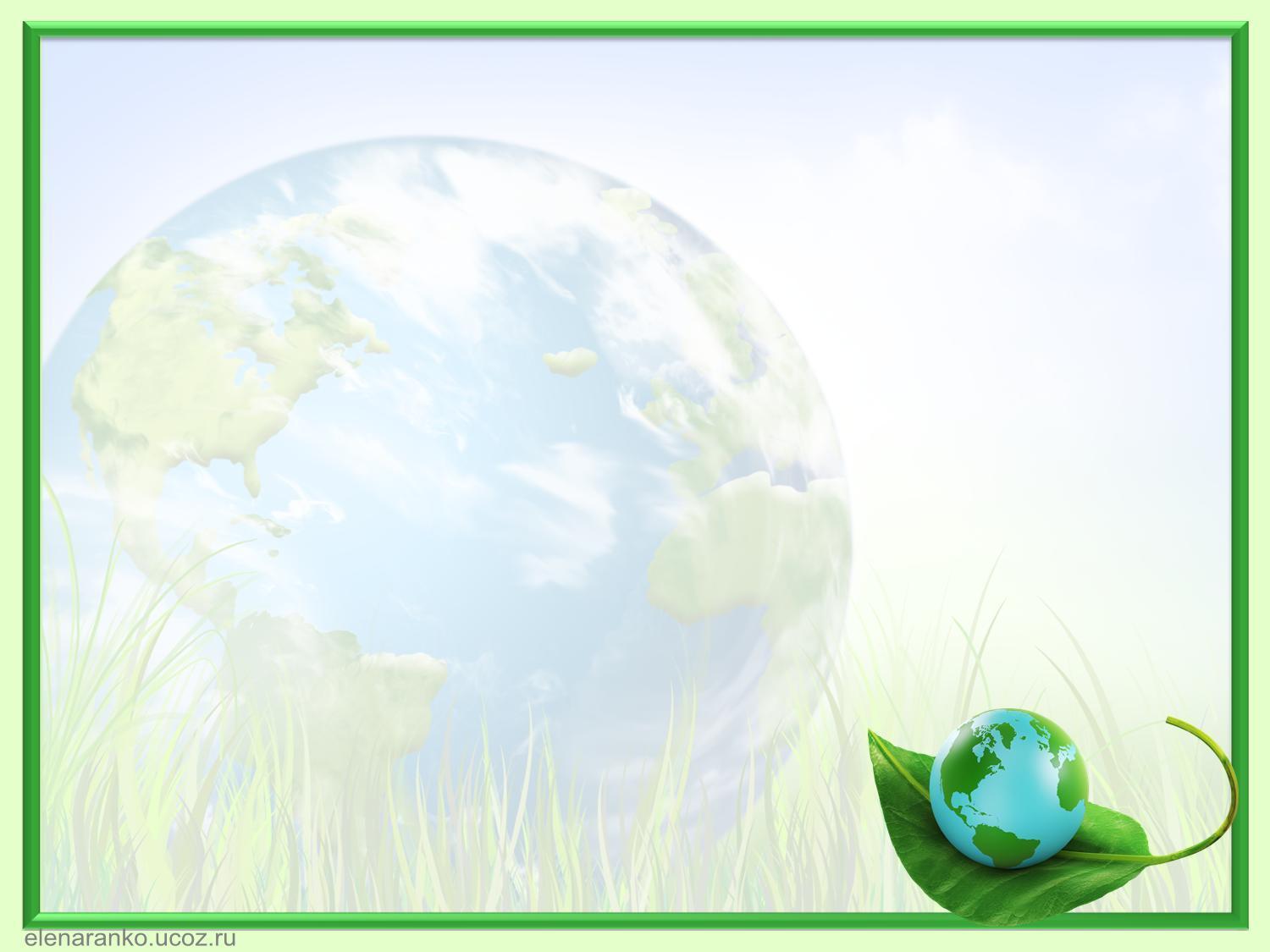 Все хорошее в людях – из детства!
Как истоки добра пробудить?
Прикоснуться к природе всем сердцем:
Удивиться, узнать, полюбить!
Мы хотим, чтоб земля расцветала,
И росли, как цветы, малыши,
Чтоб для них экология стала
Не наукой, а частью души!
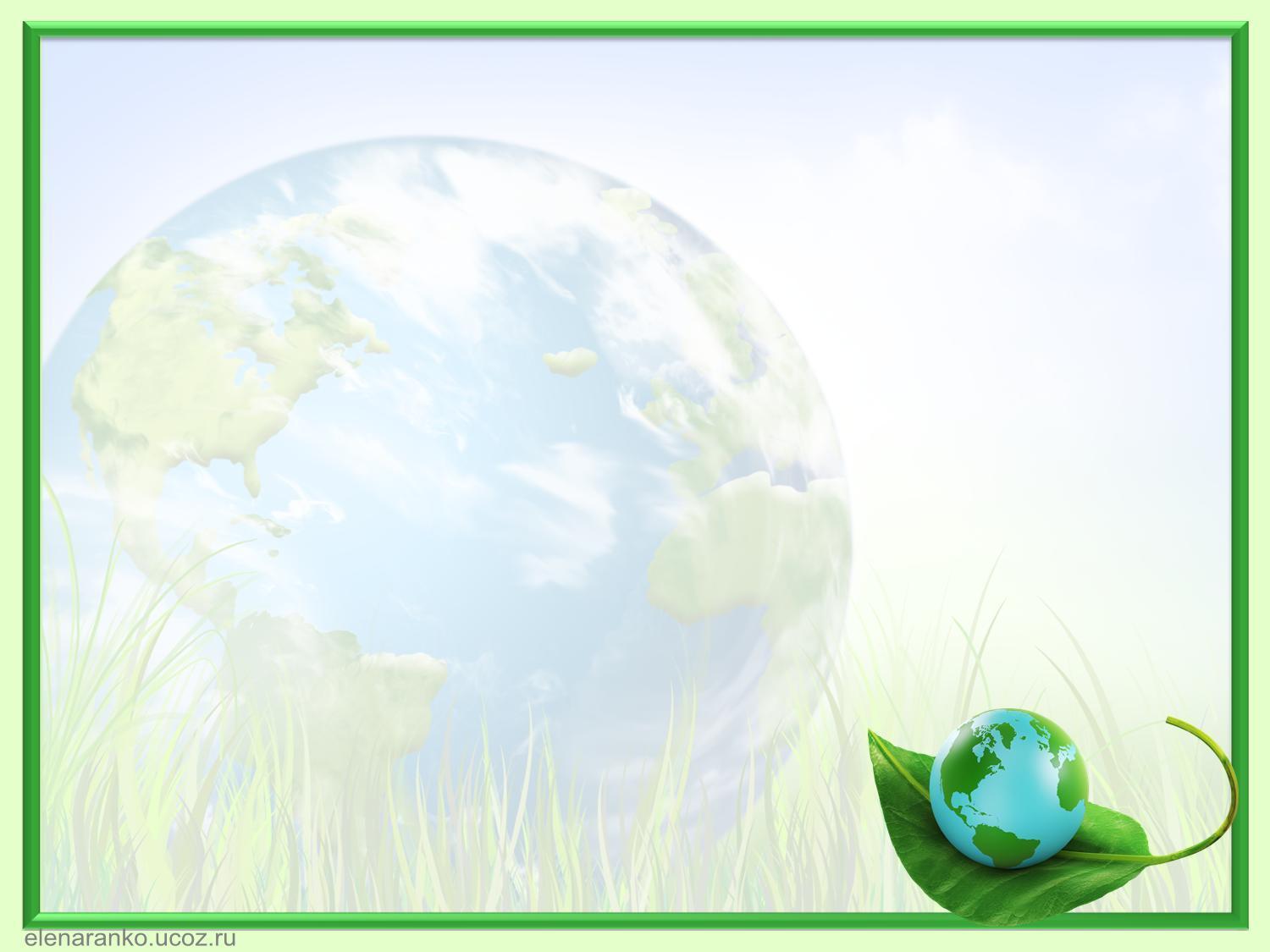 Актуальность:
Определяется тем, что вопрос бережного 
отношения к природе напрямую связан 
с вопросом о будущем человечества, 
а такое бережное отношение к окружающему
миру нужно сформировать как можно раньше.
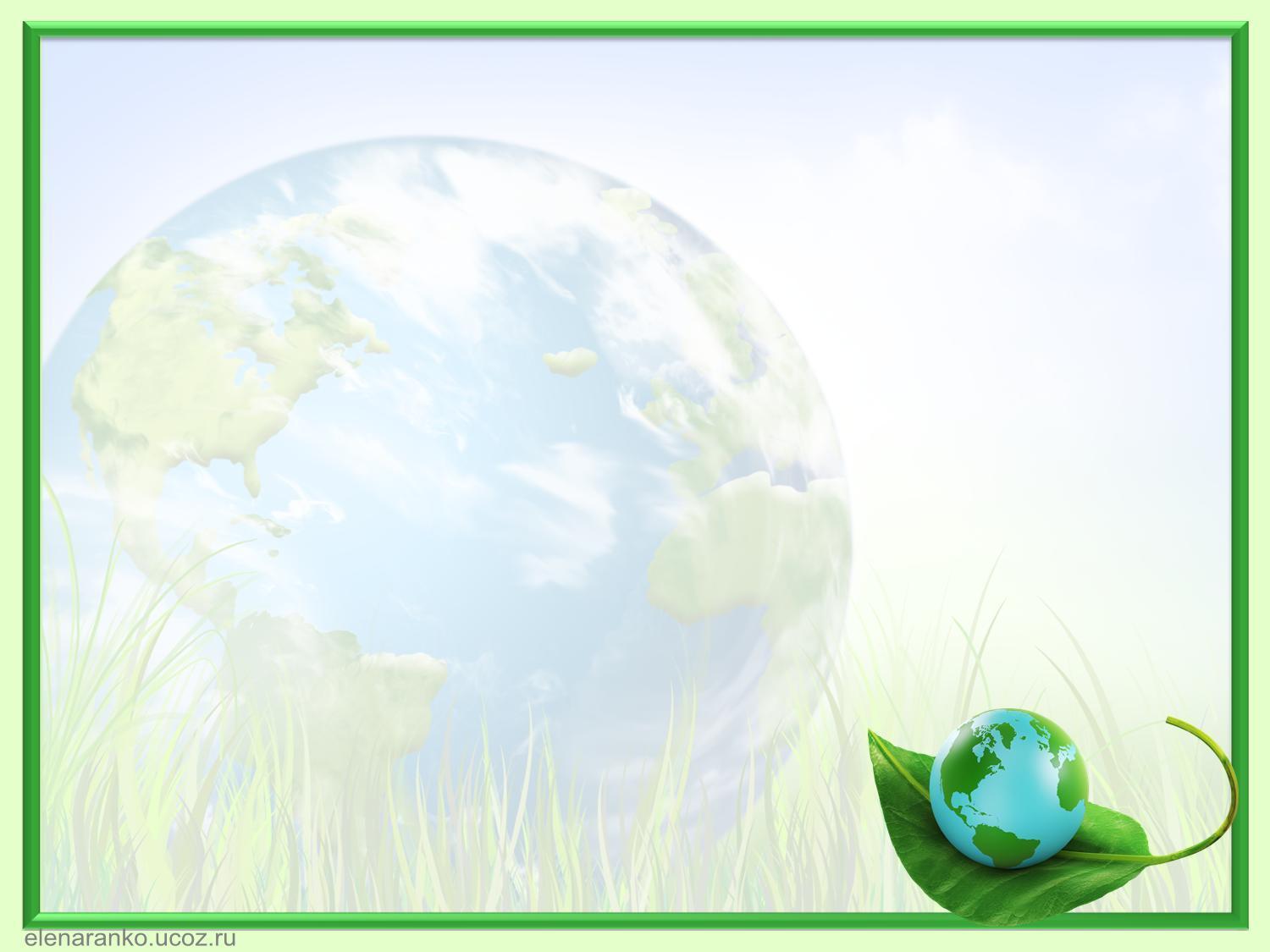 Цель:
воспитание с первых лет жизни гуманной,
социально активной, творческой личности,
способной понимать и любить окружающий мир, природу и бережно 
относится к ним.
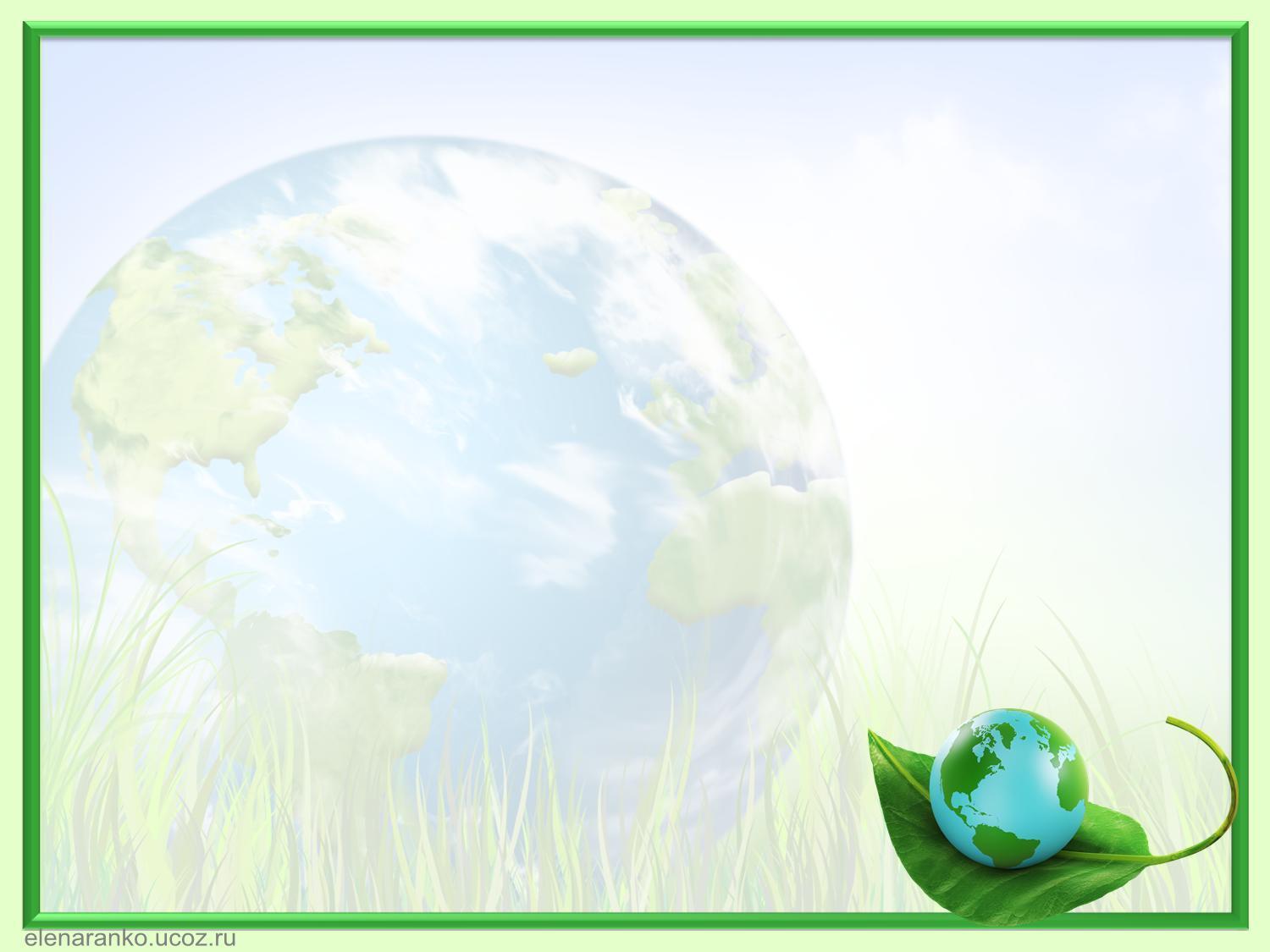 1.  Развить  у воспитанников представлений и 
               элементарных понятий о взаимосвязях и
               взаимоотношениях человека и природы;
          2.  Формировать  эмоционально – ценностного
               отношения к природе;
          3.  Осознать  собственное  «Я» как части природы;
          4.  Обобщать опыт практической деятельности
               по отражению полученных знаний и впечатлений
               от взаимодействия с природой, окружающим миром.
          5. Развивать интерес к природе, учить понимать и любить 
              окружающий мир и бережно к нему относится.
          6. Пропагандировать проблемы экологического воспитания
              среди родителей.
Задачи:
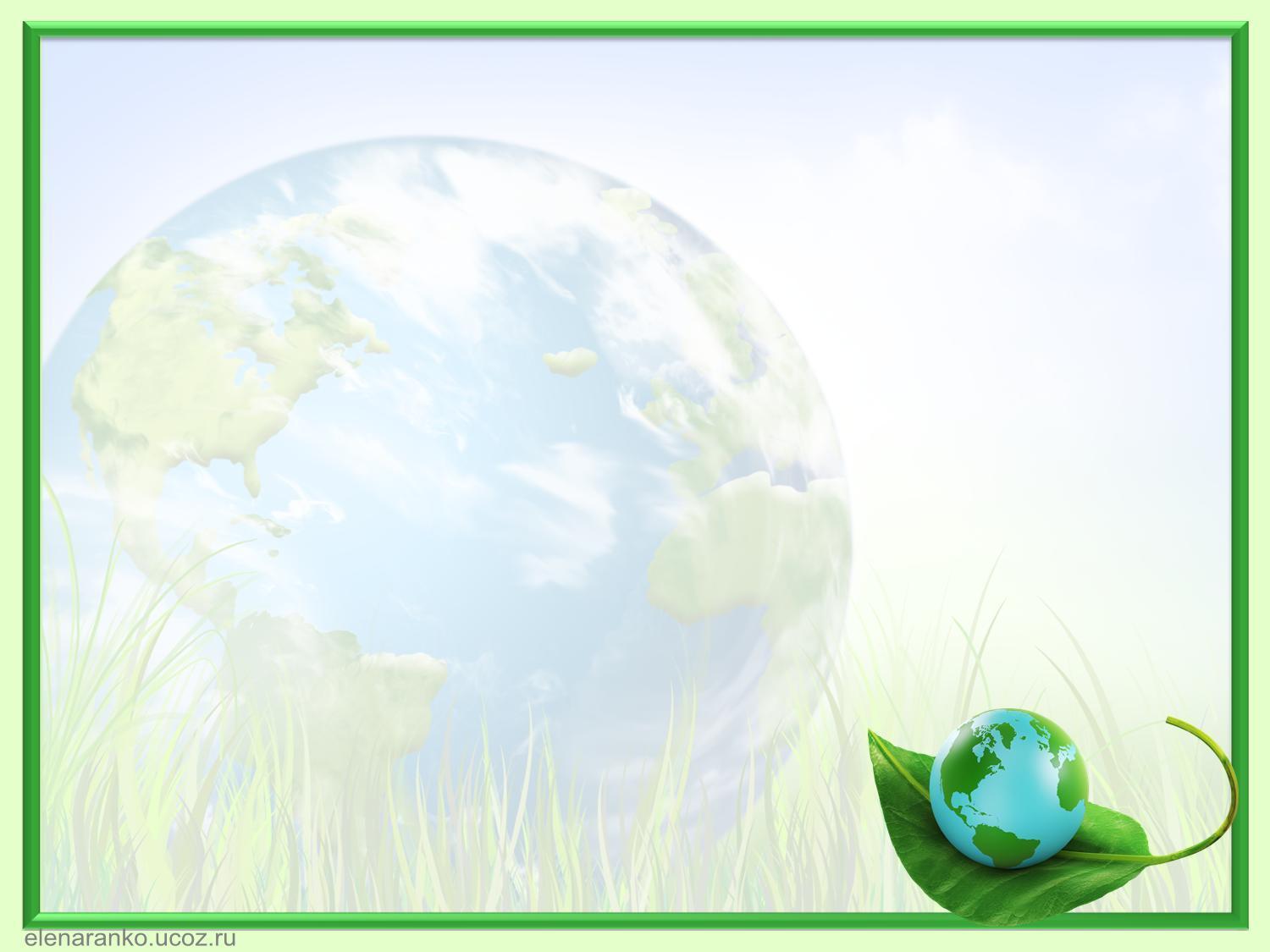 экспериментально – практические:
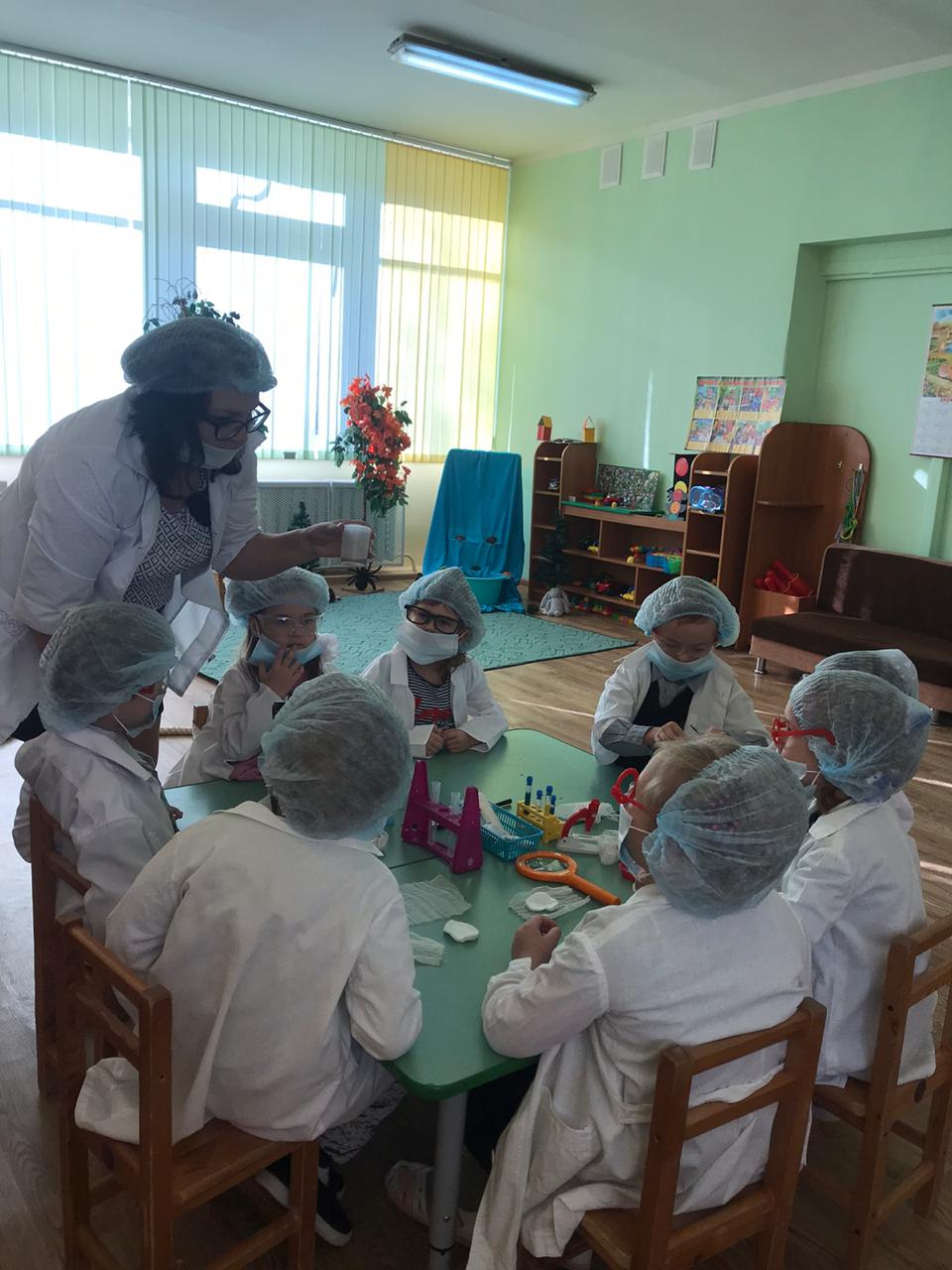 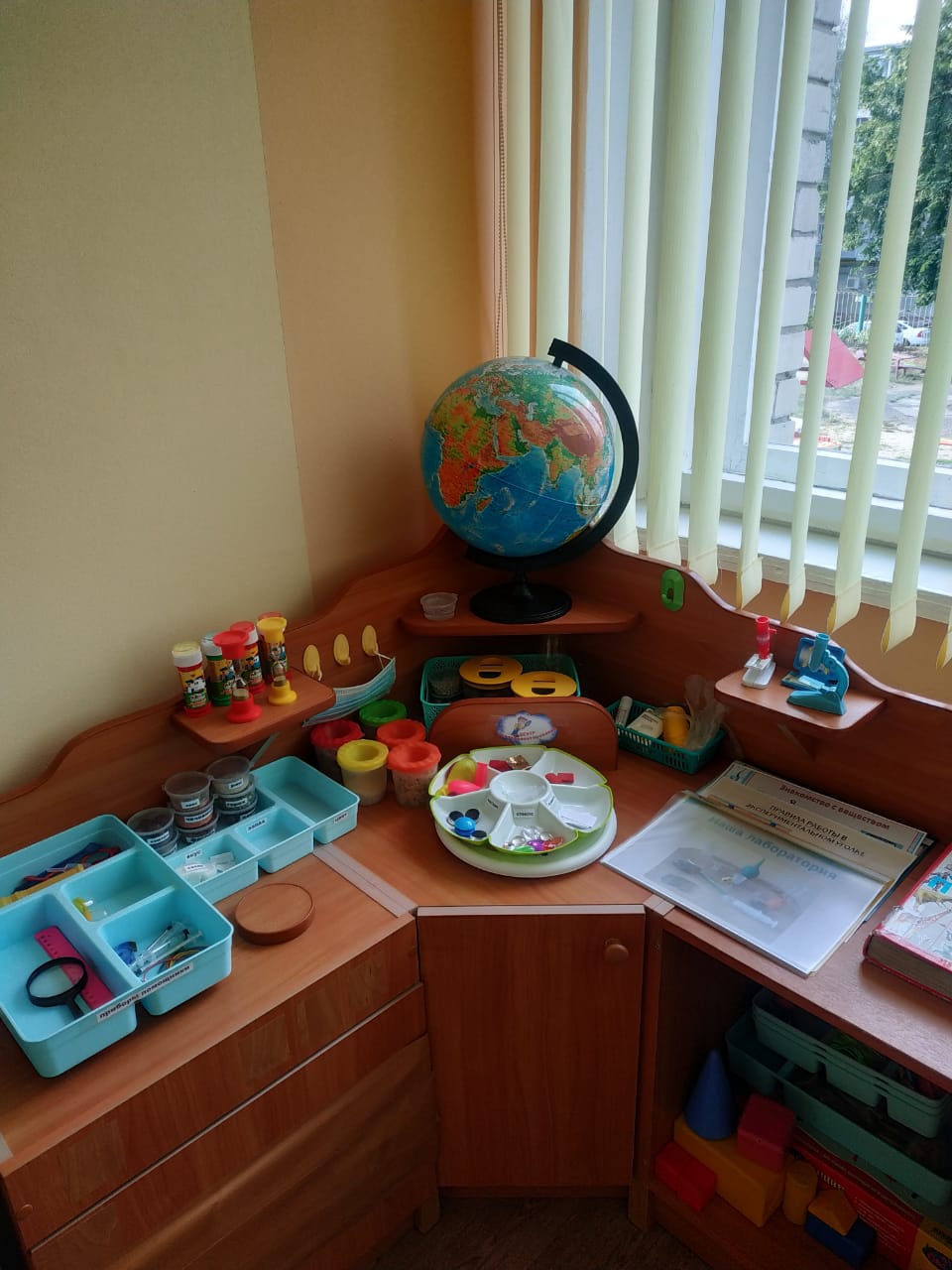 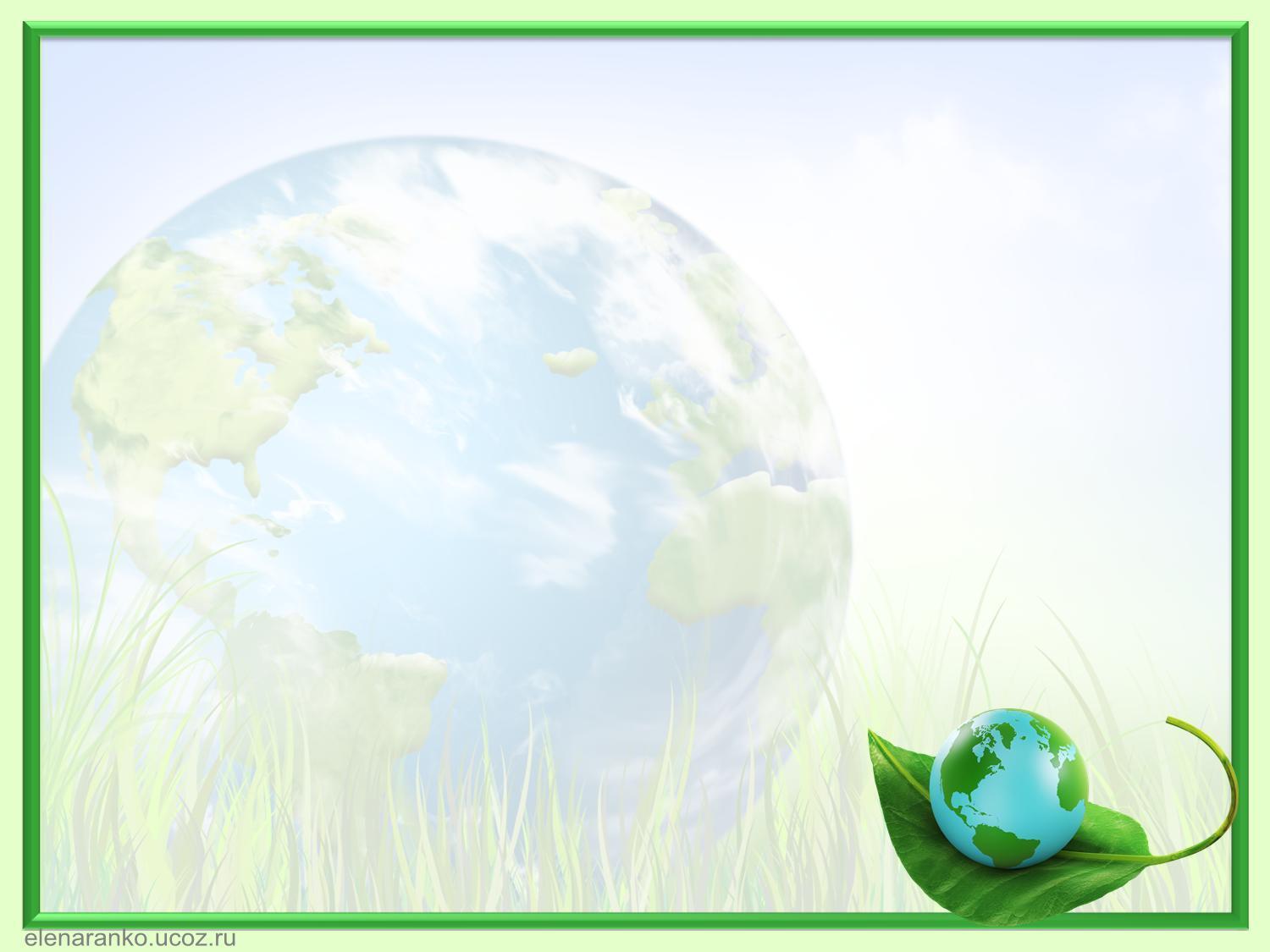 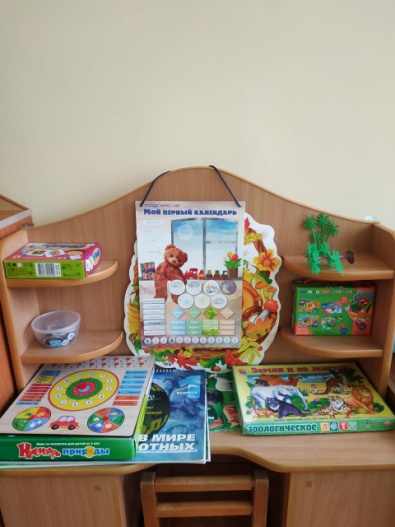 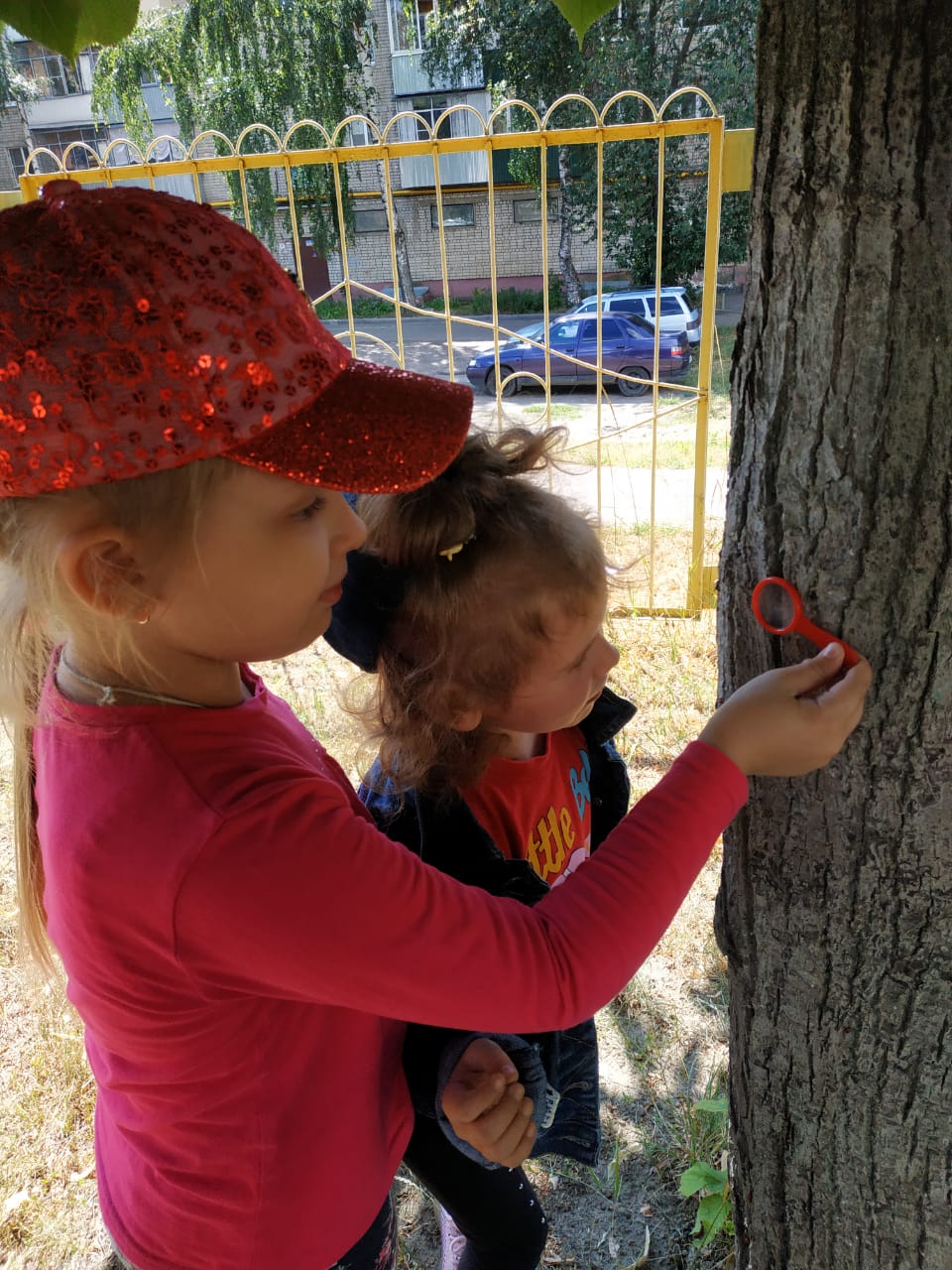 наблюдение:
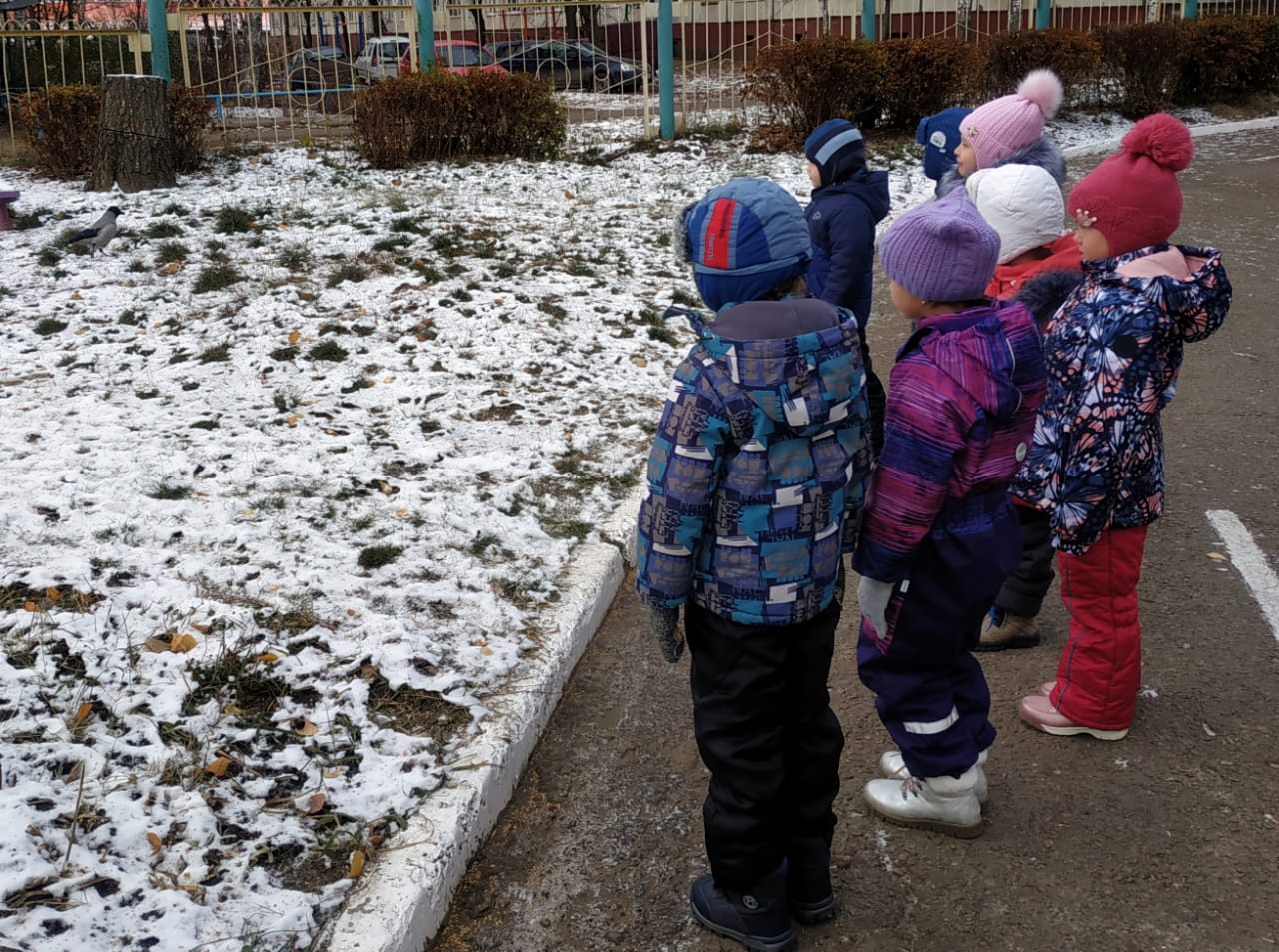 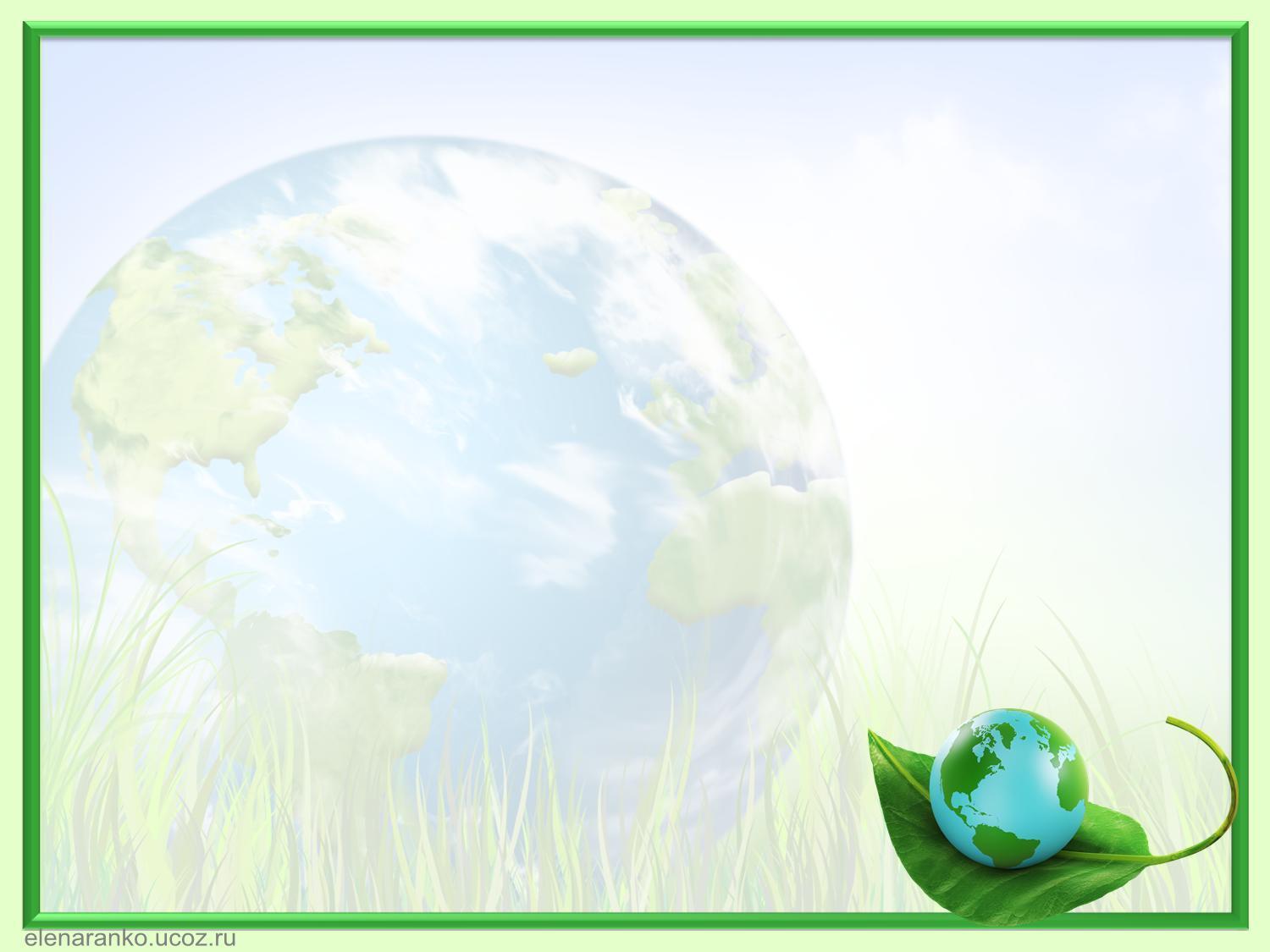 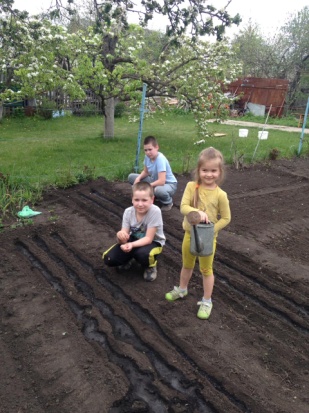 трудовая деятельность:
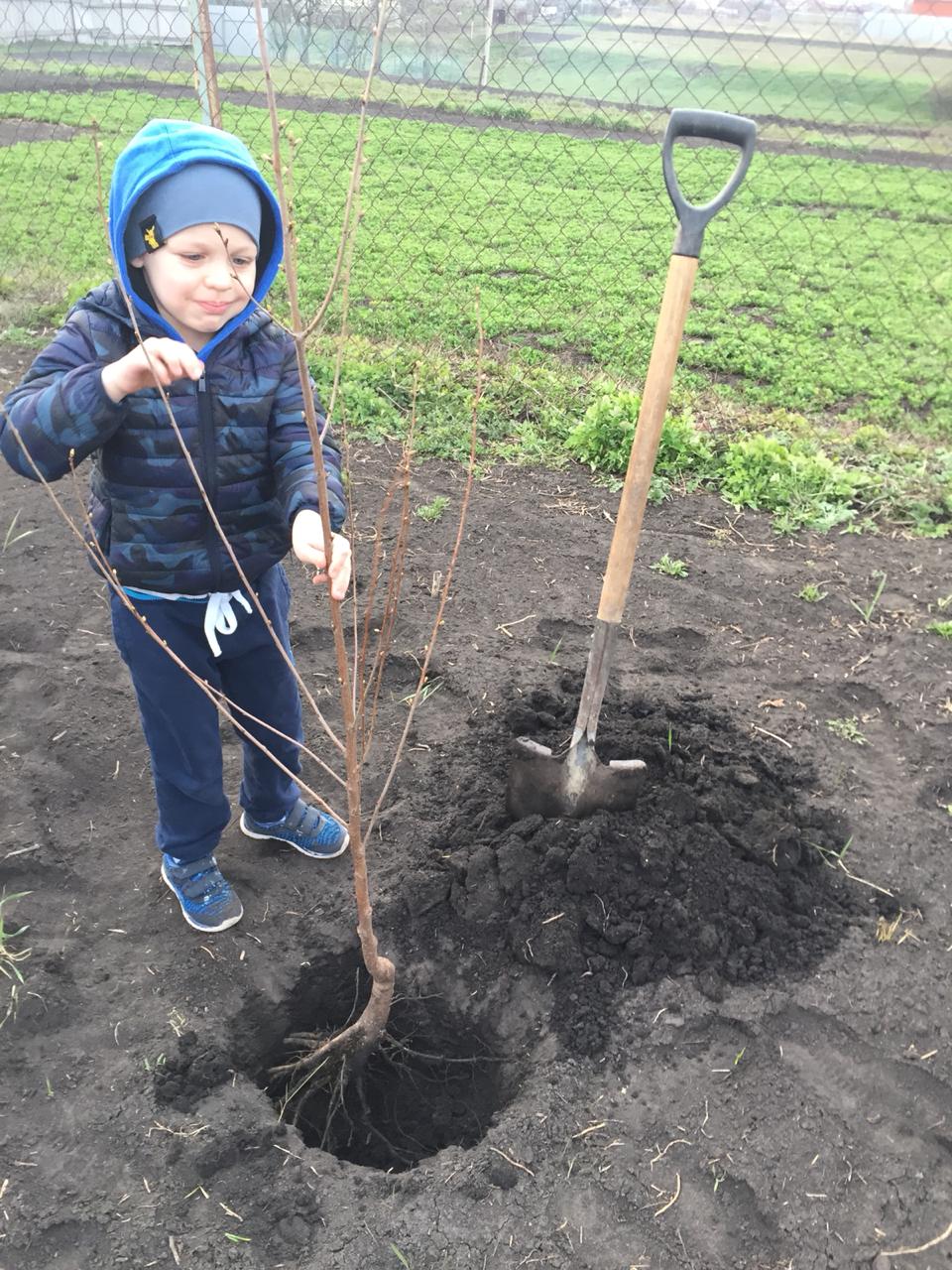 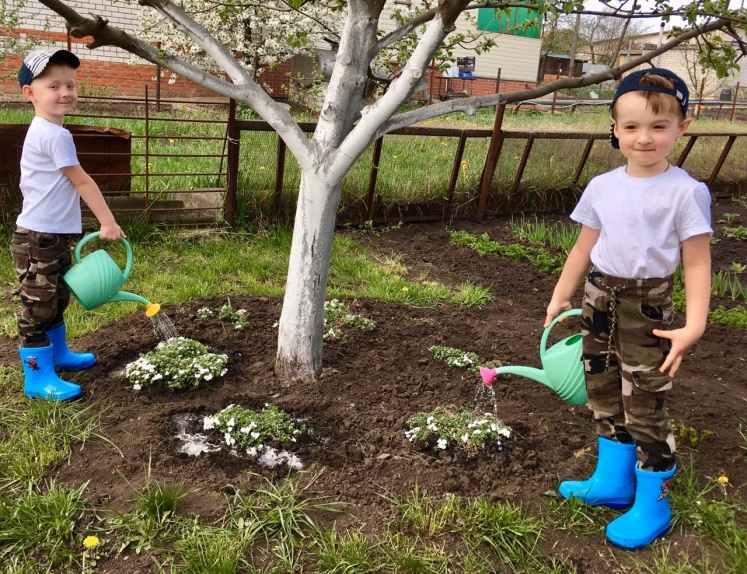 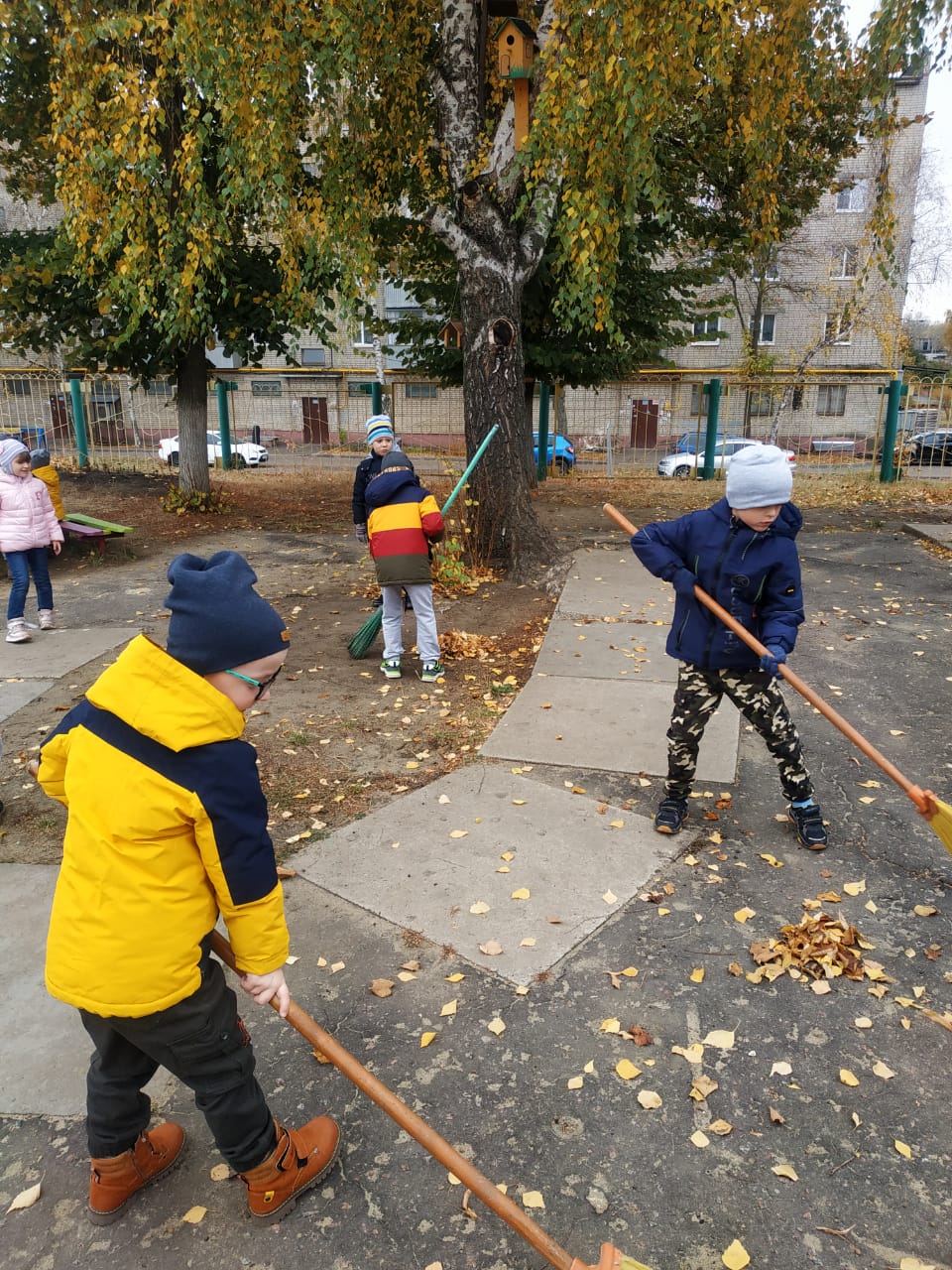 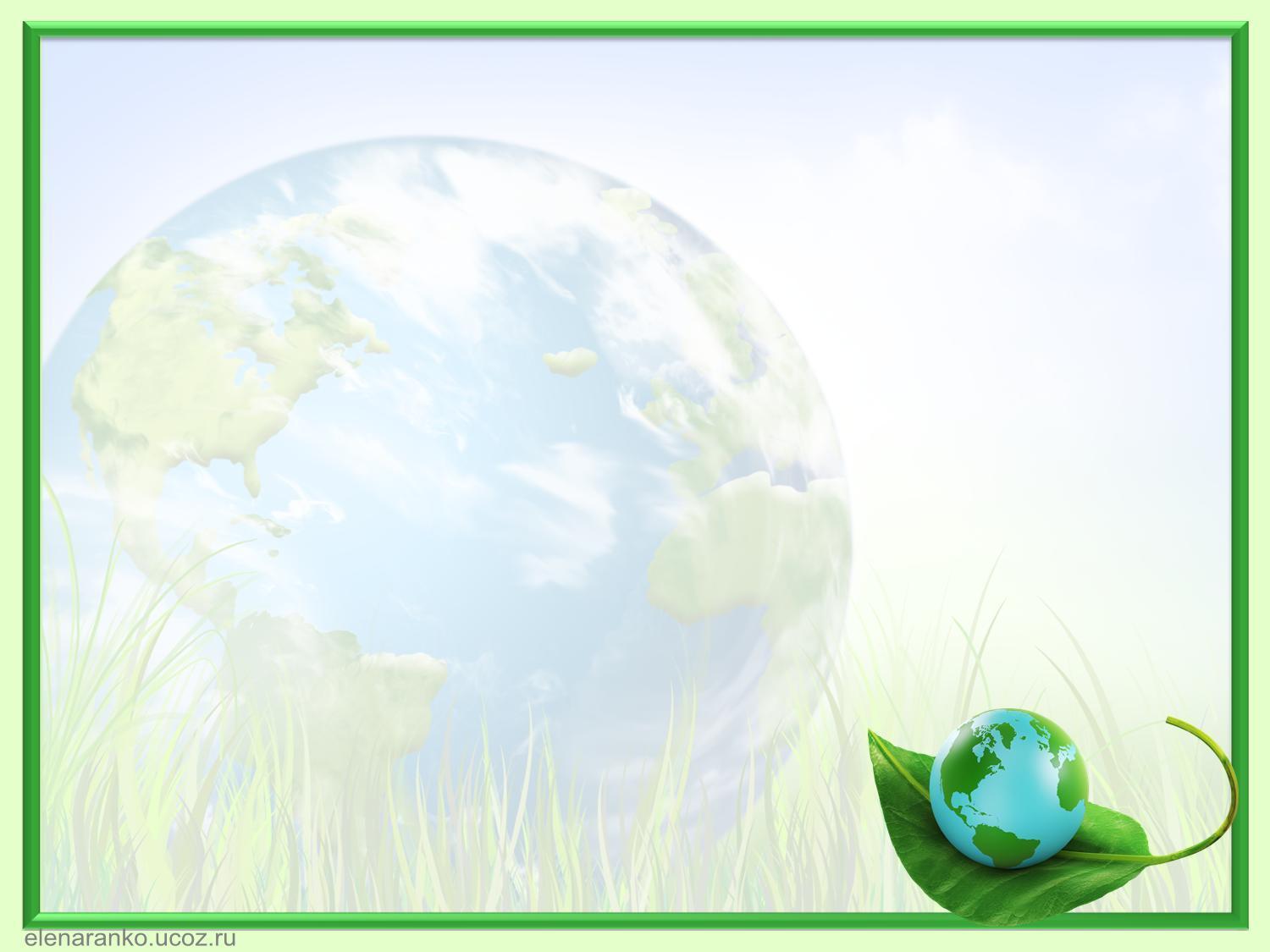 игровая деятельность:
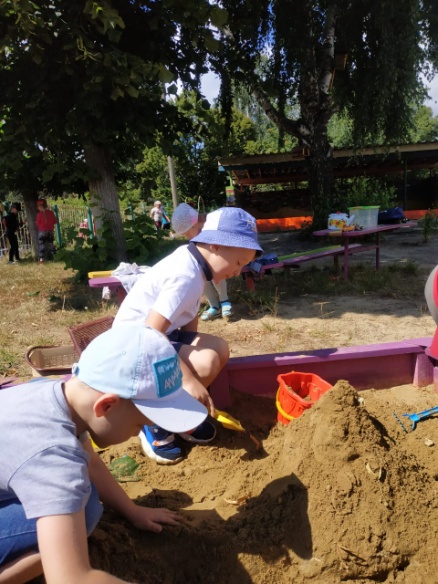 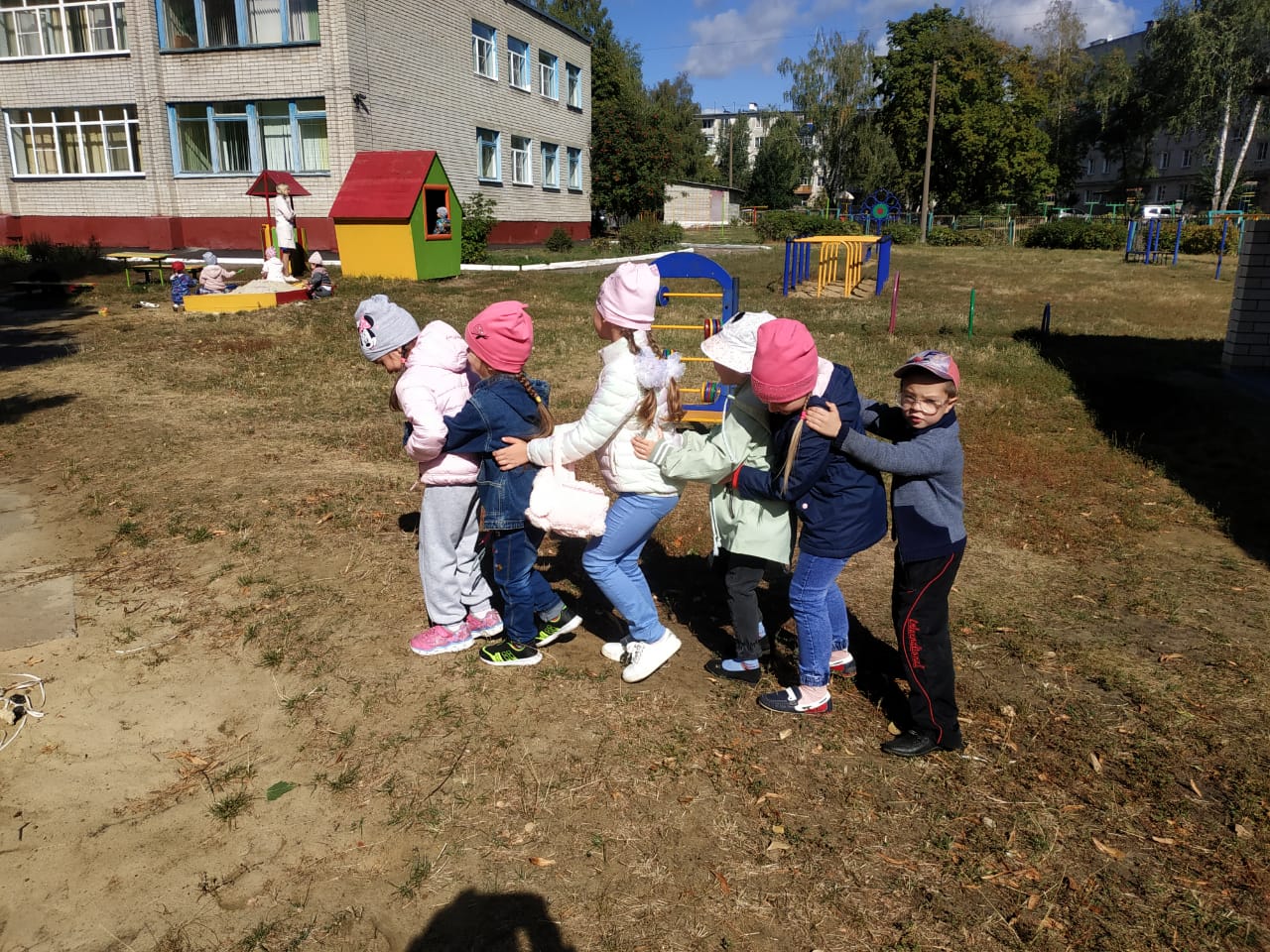 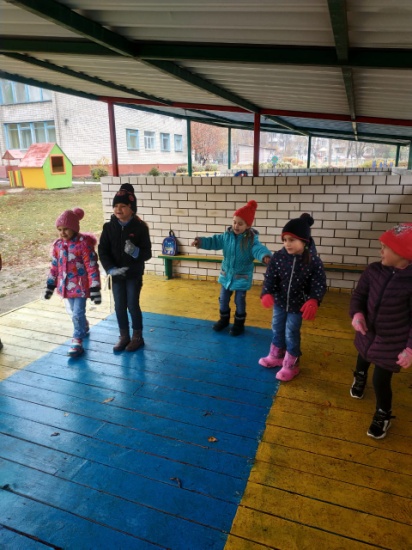 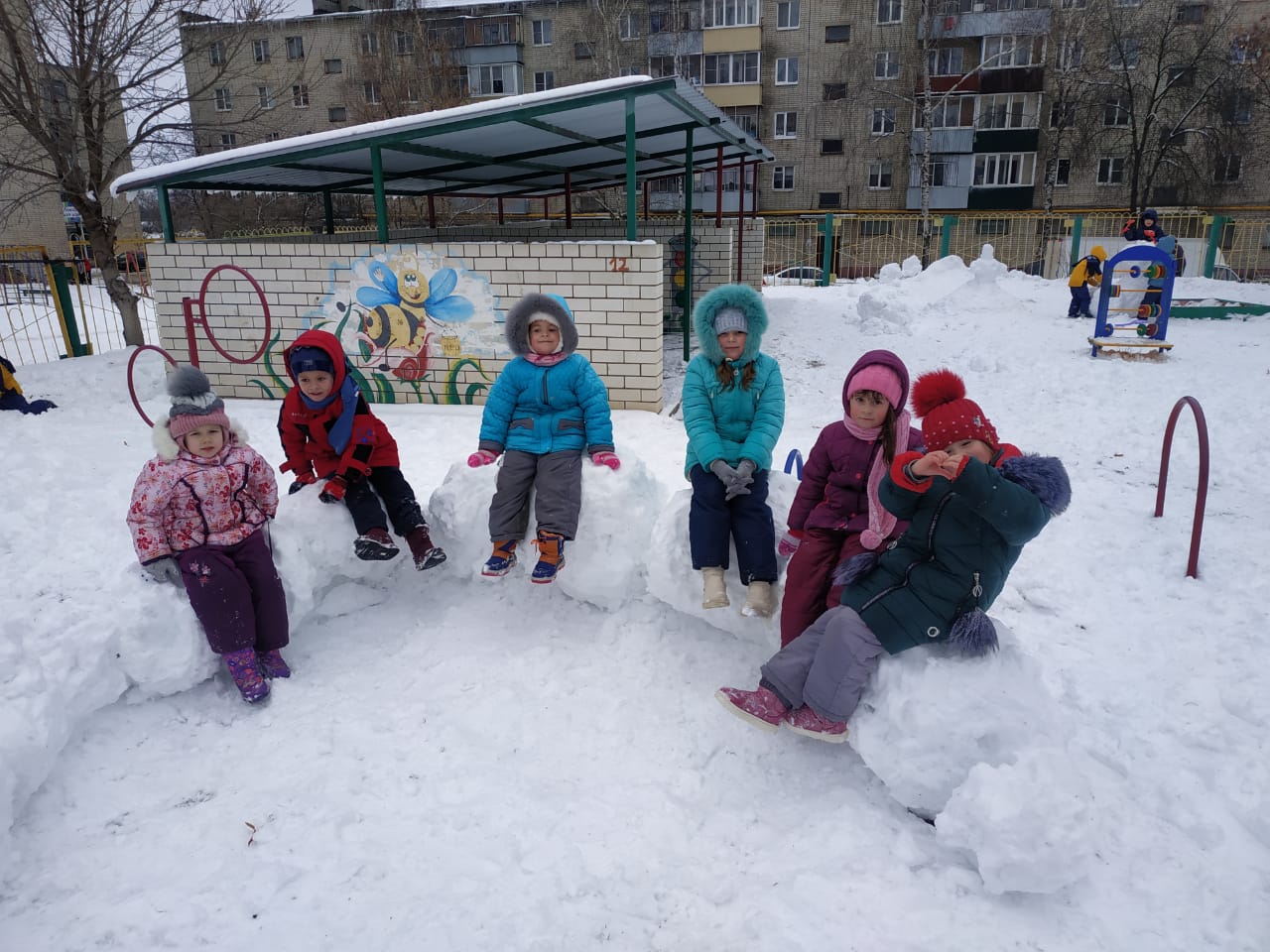 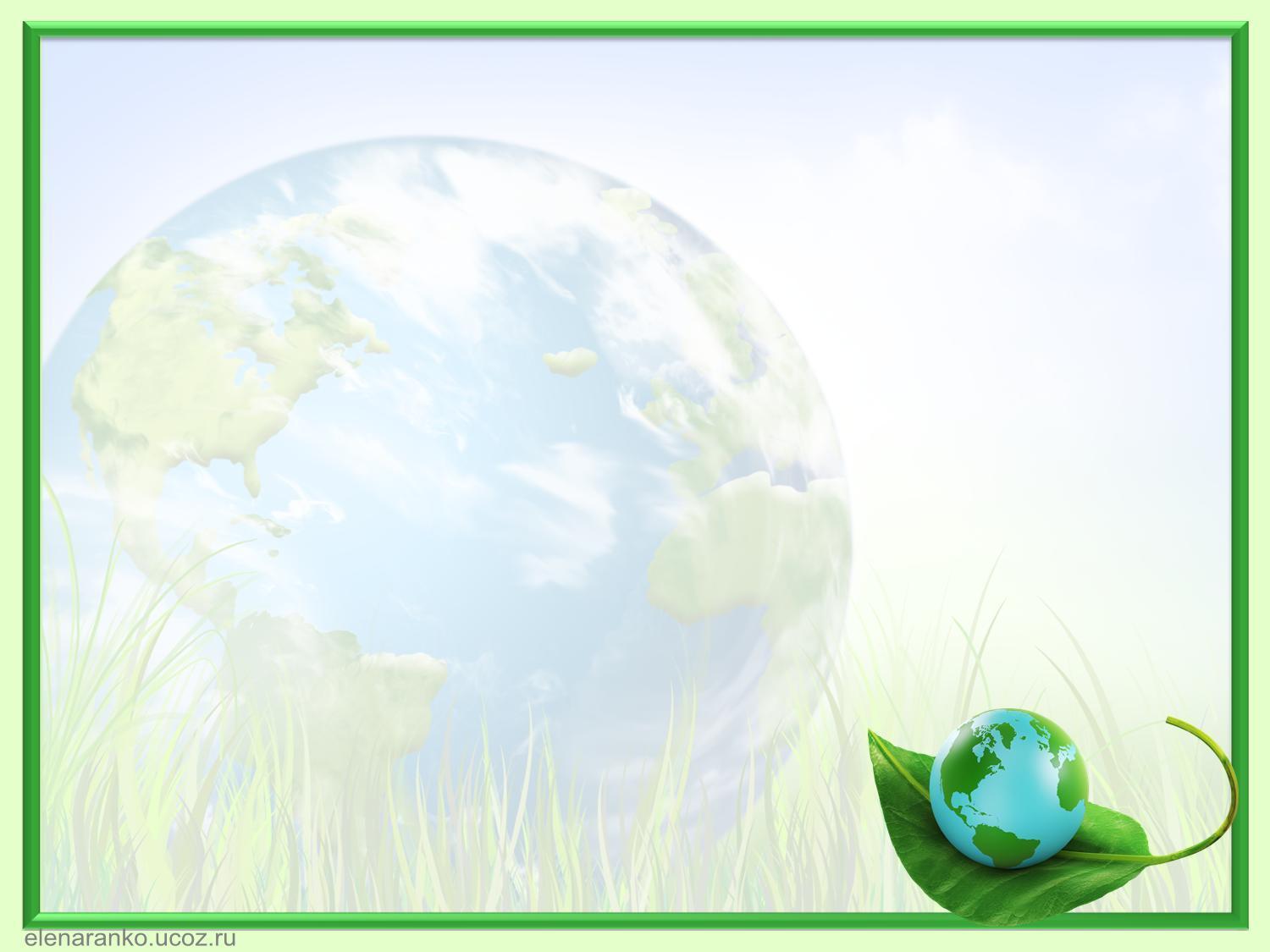 музыкальная деятельность:
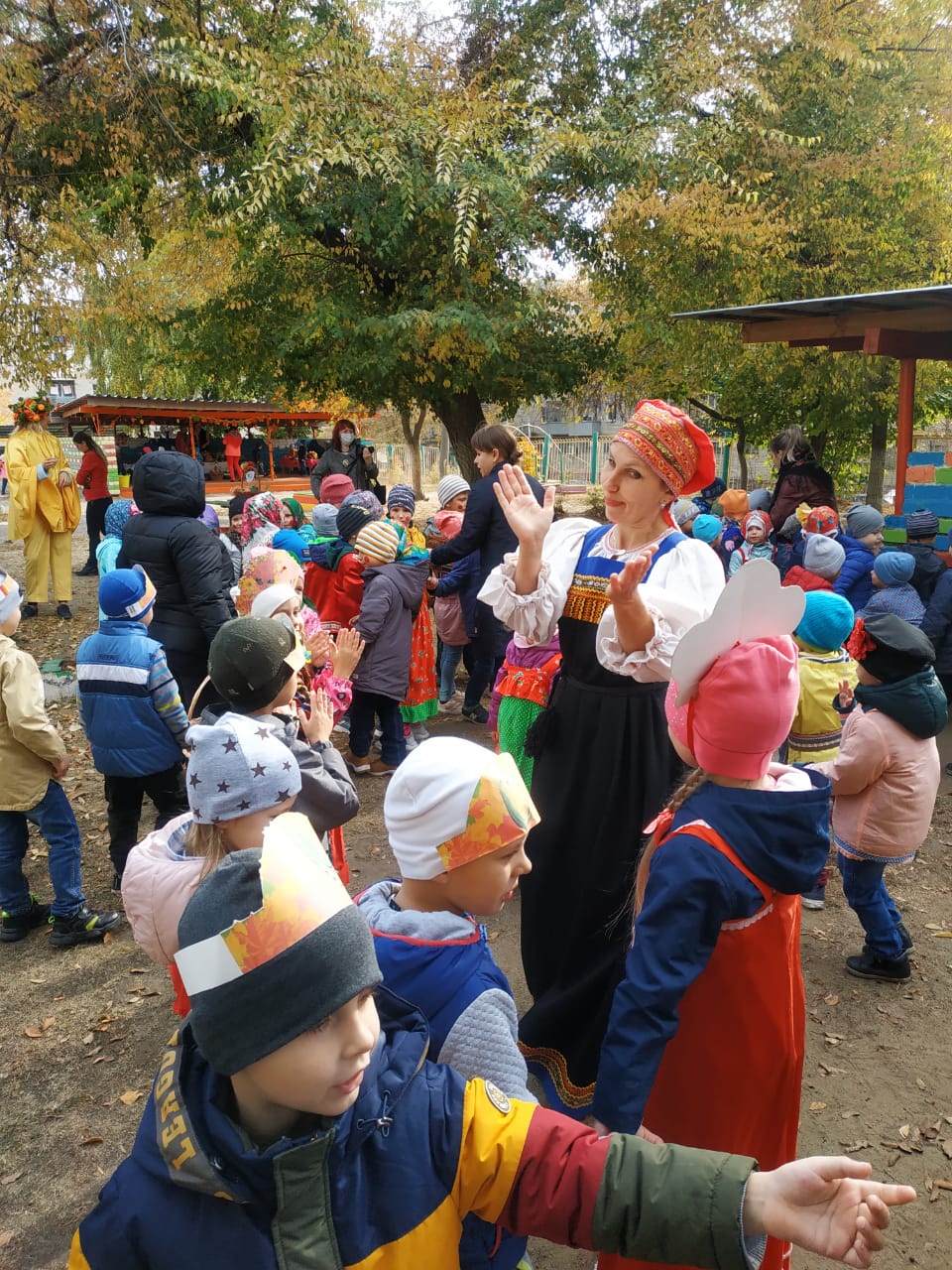 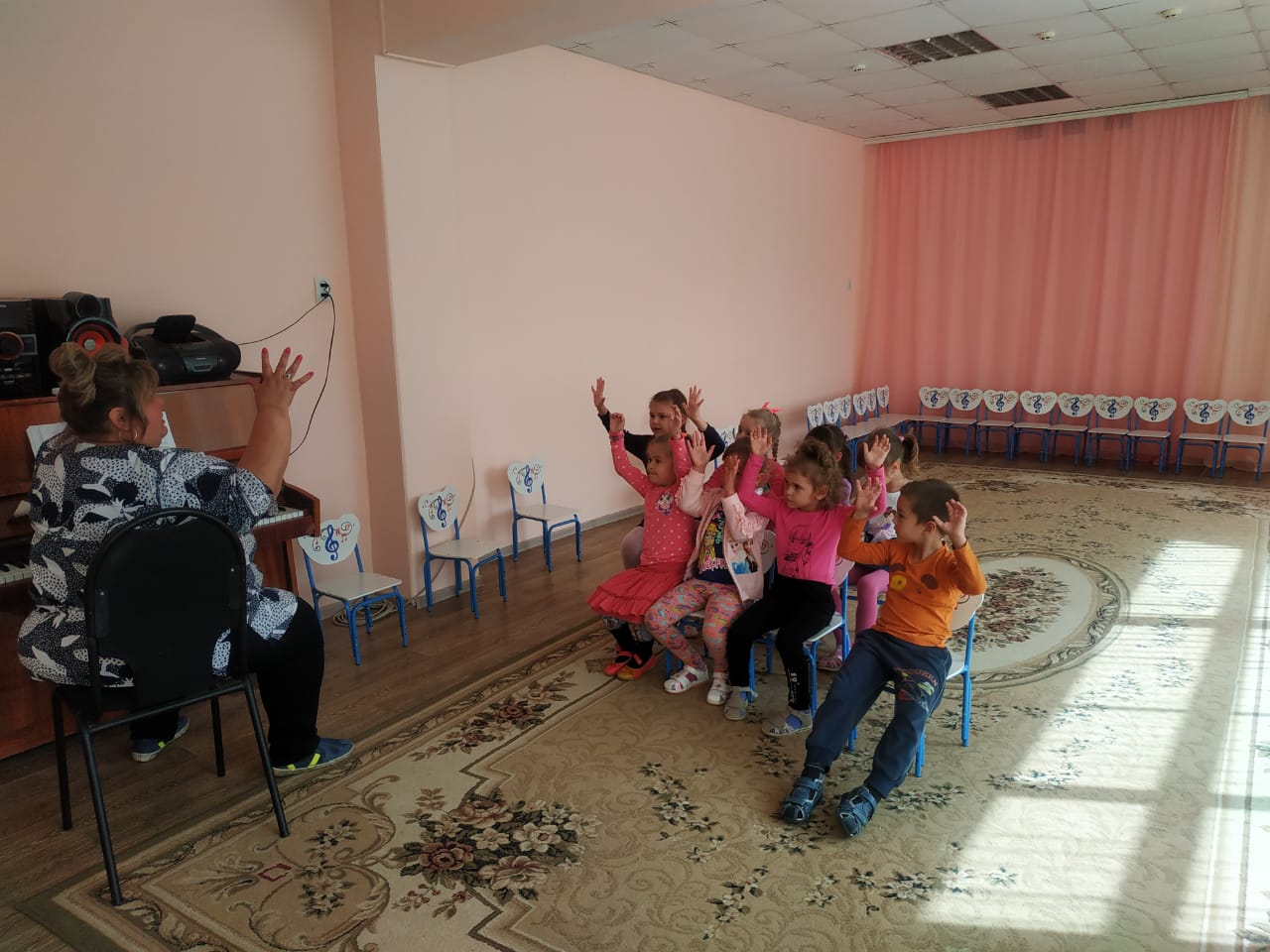 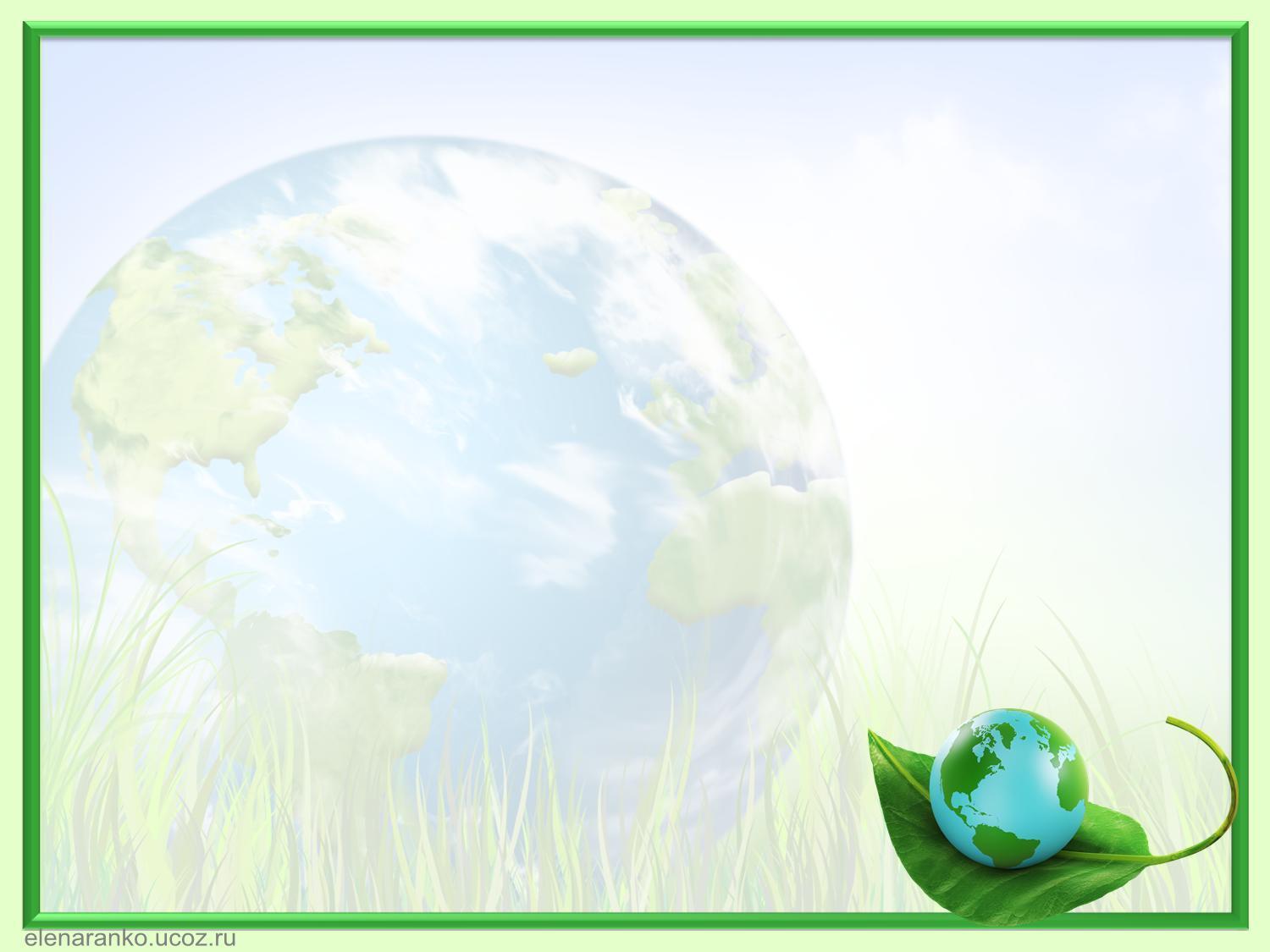 Художественно- эстетическая деятельность:
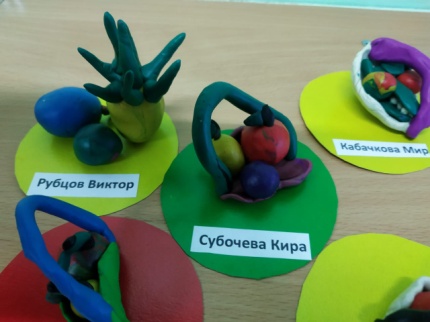 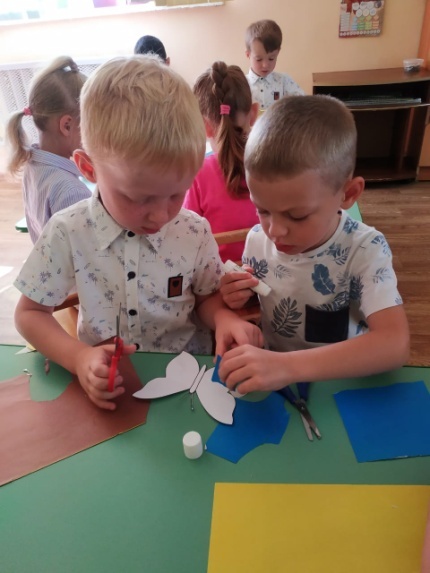 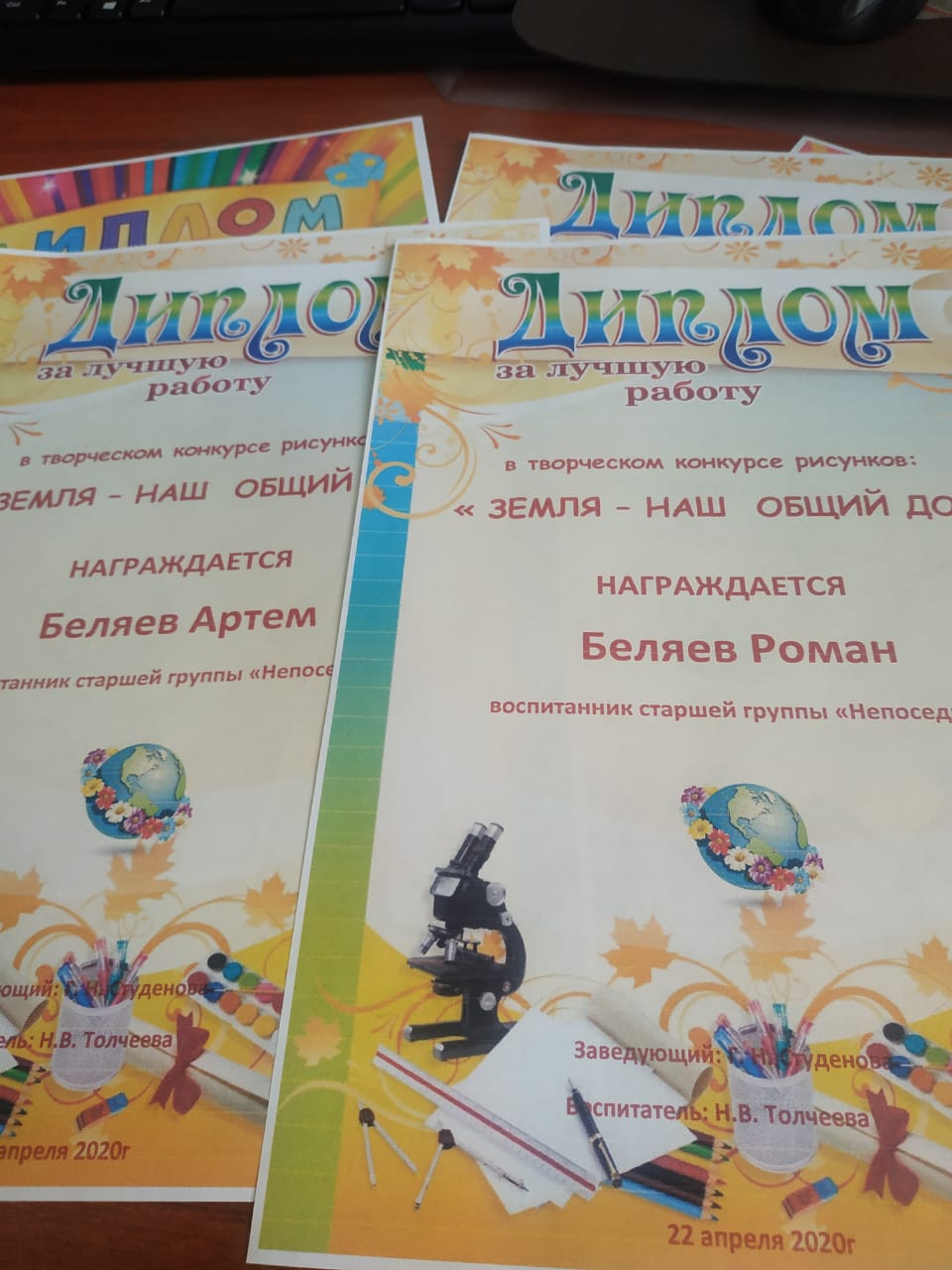 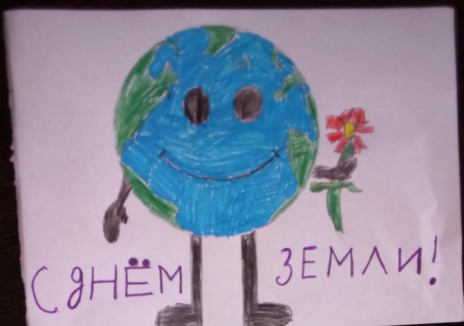 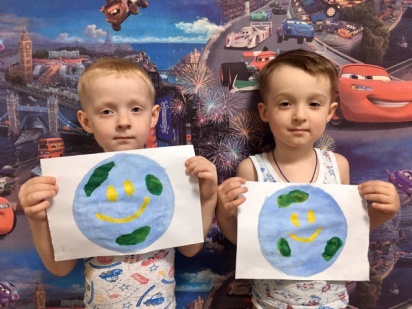 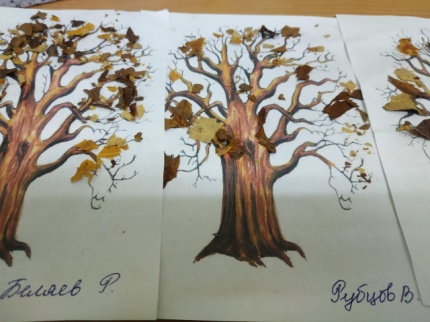 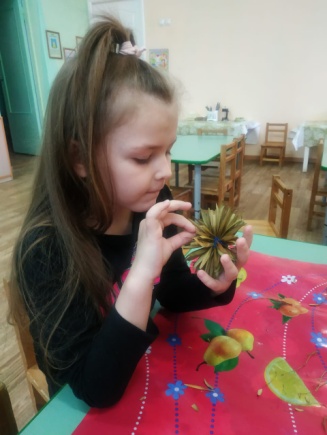 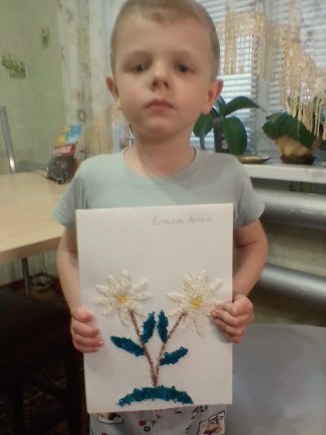 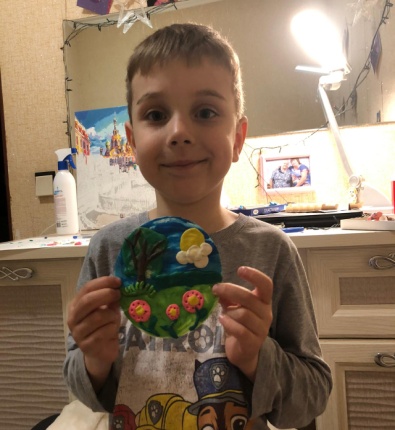 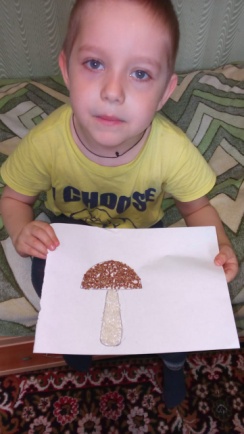 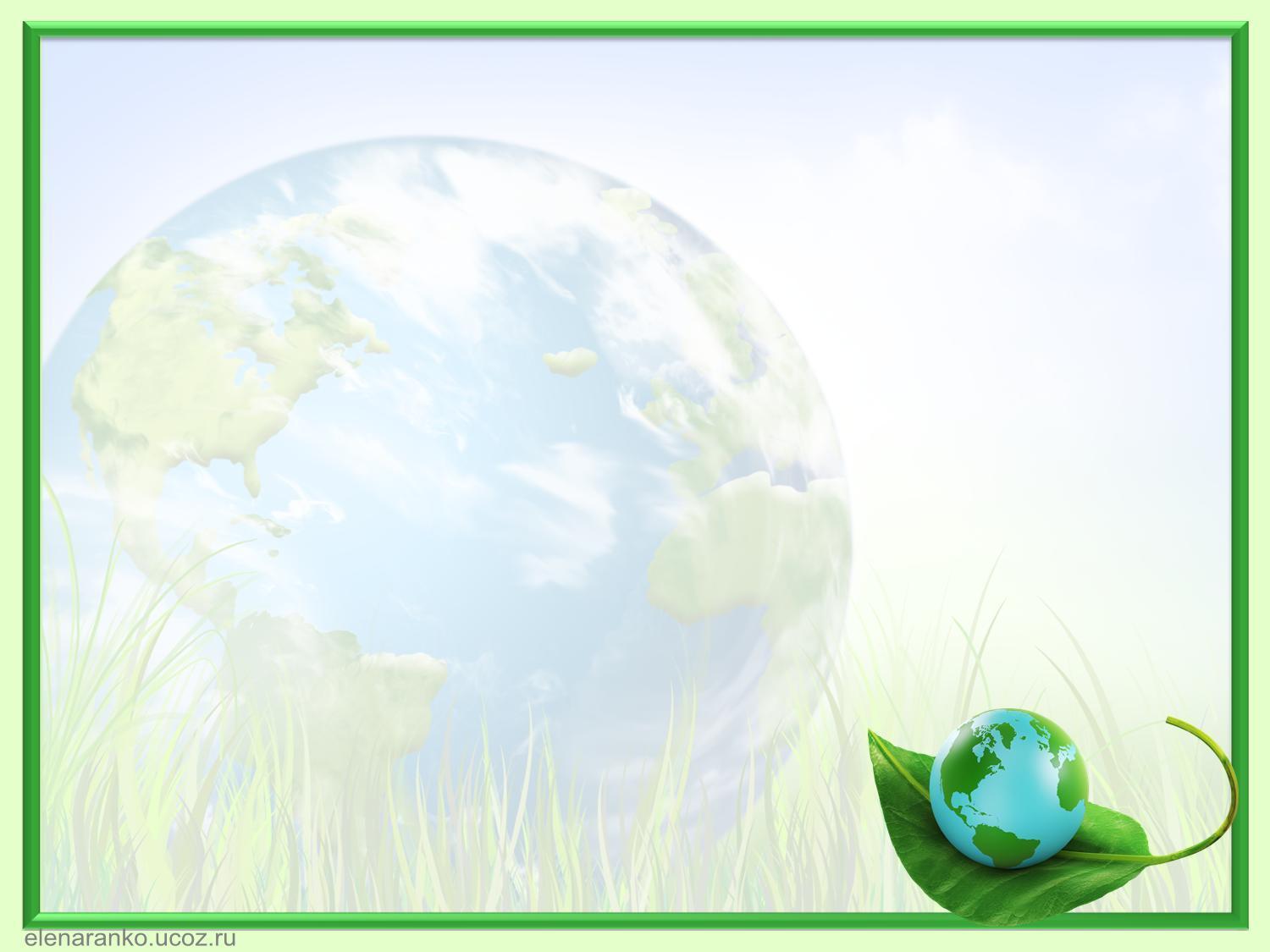 моделирование:
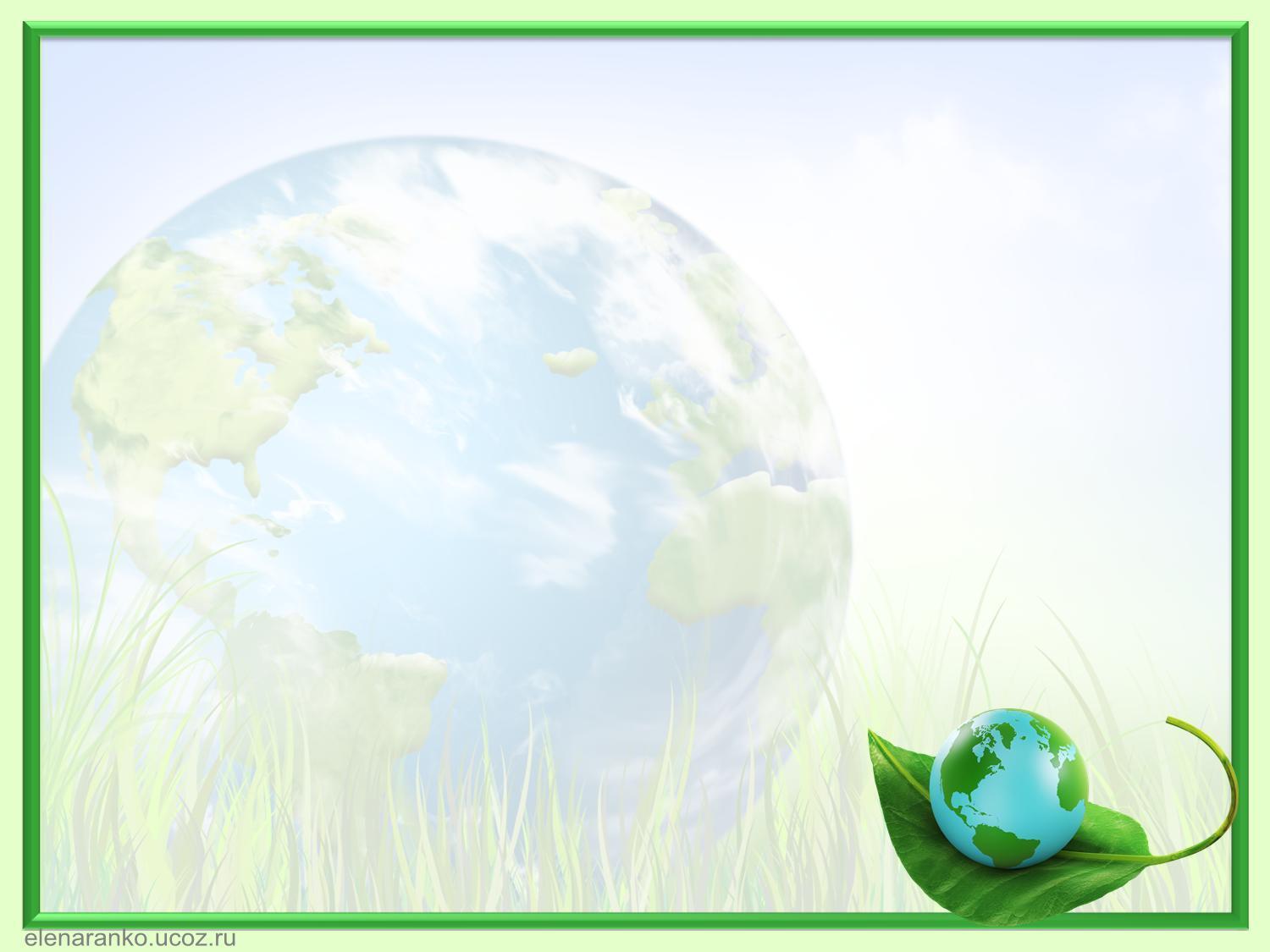 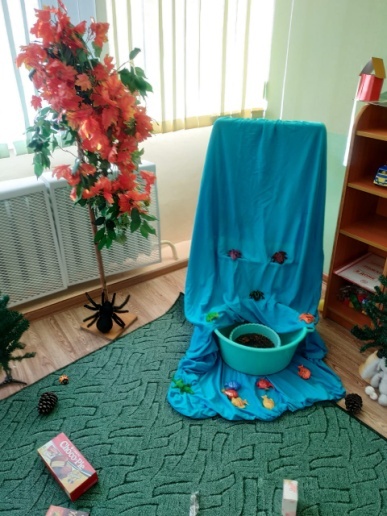 театральная деятельность:
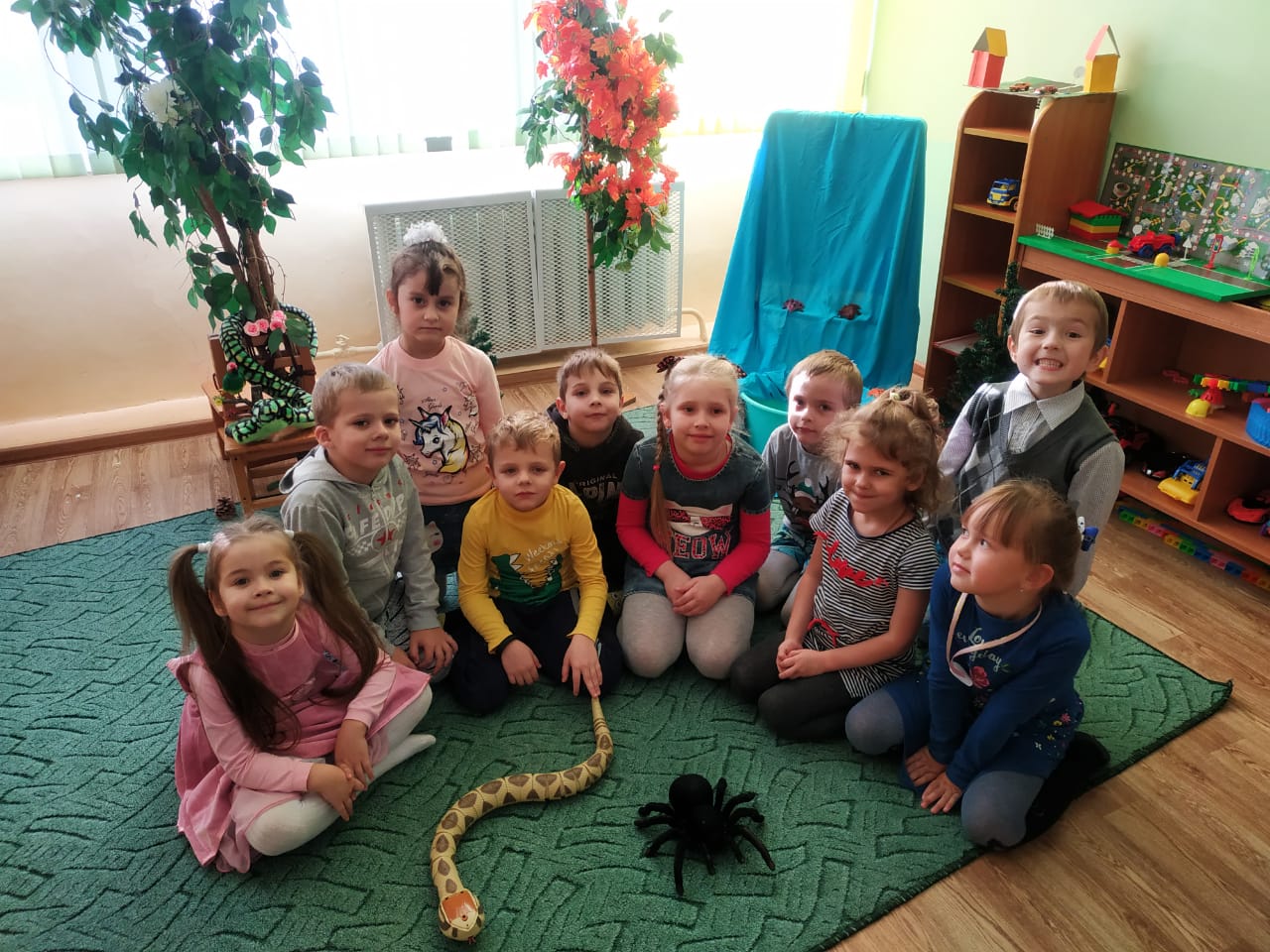 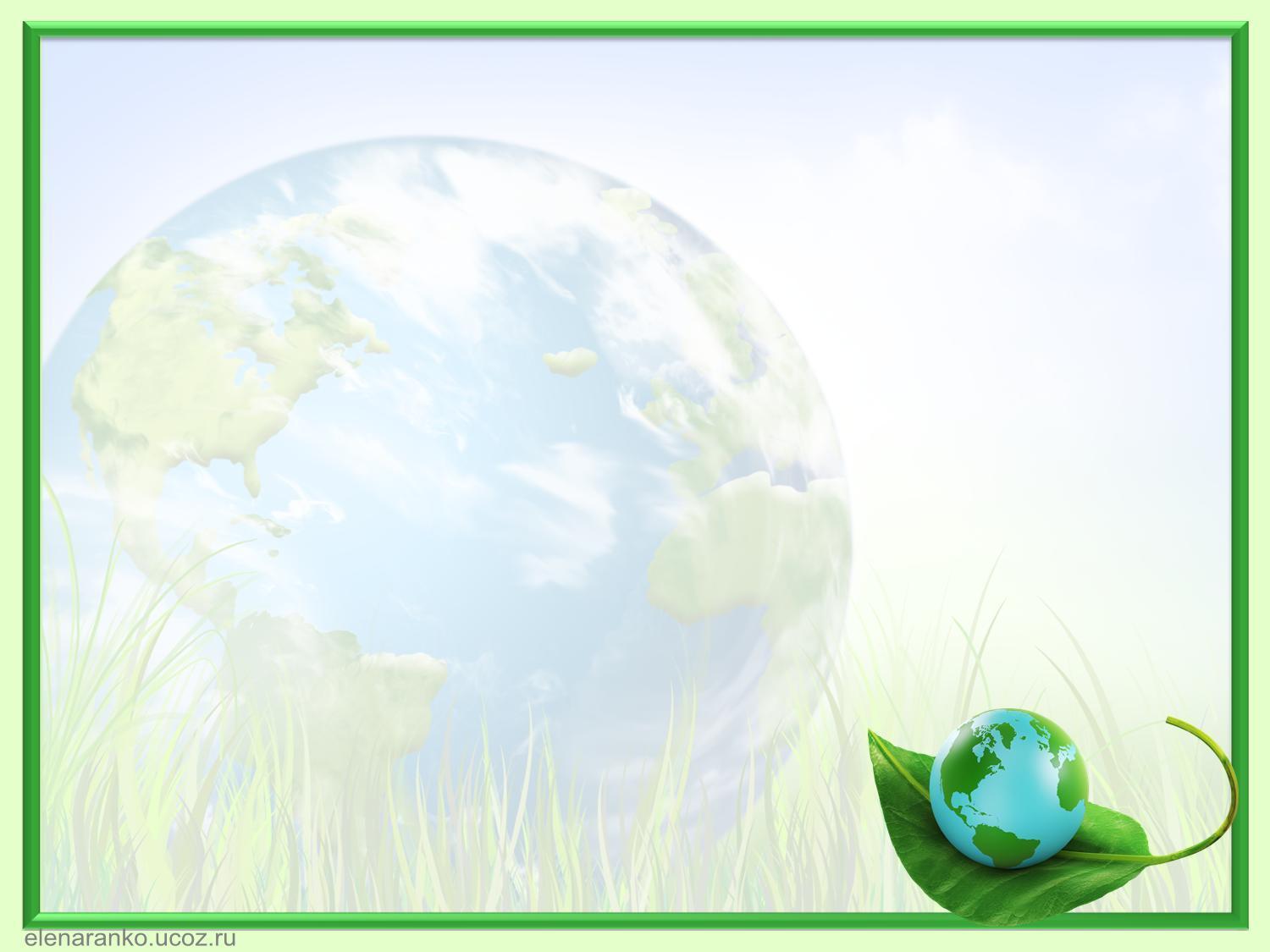 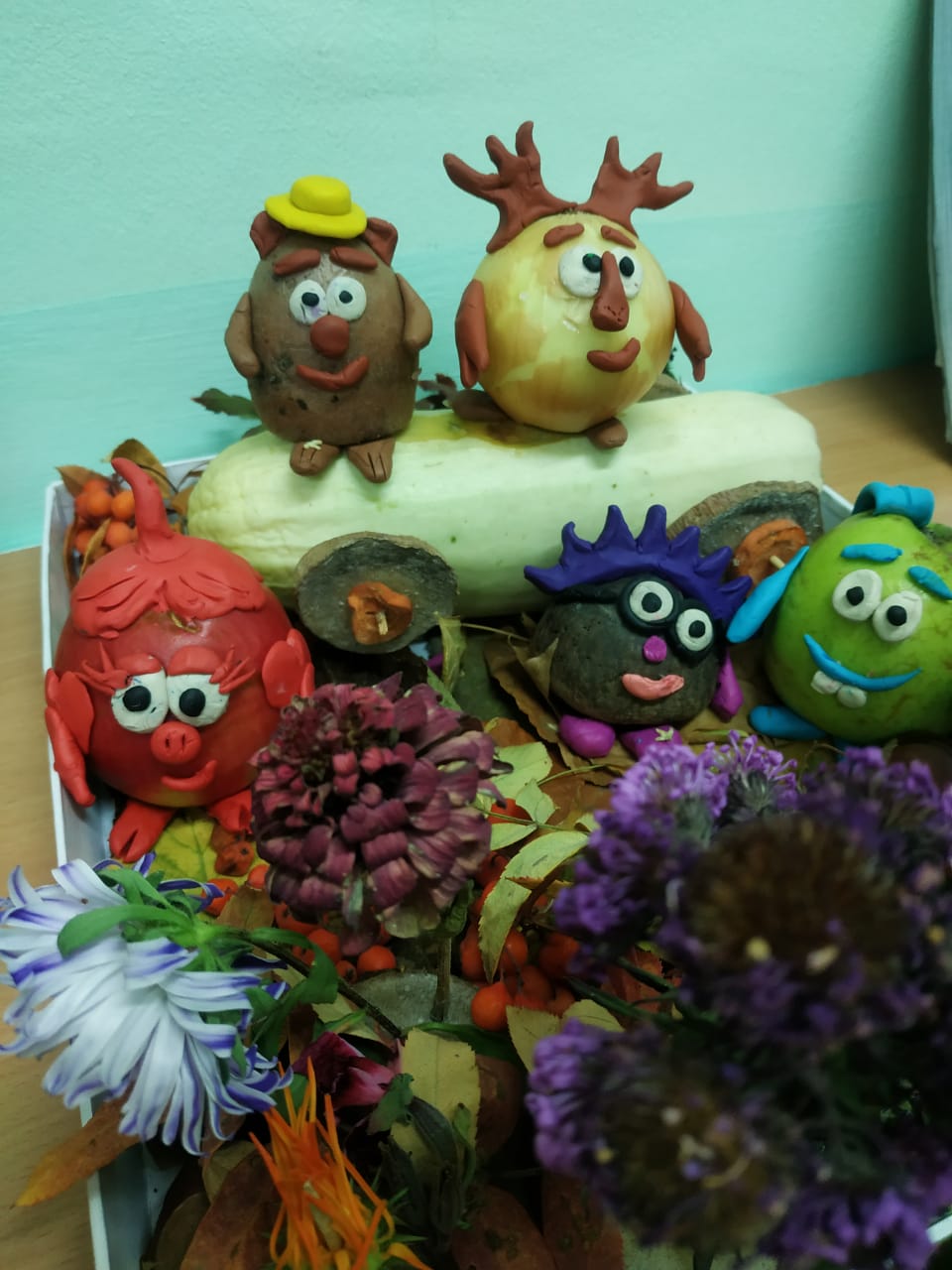 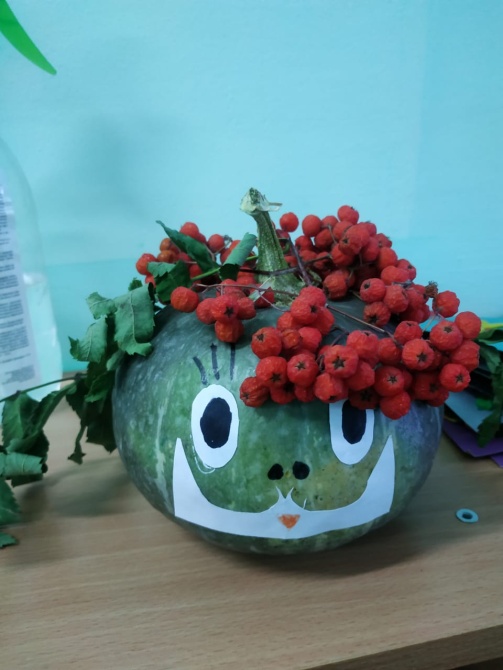 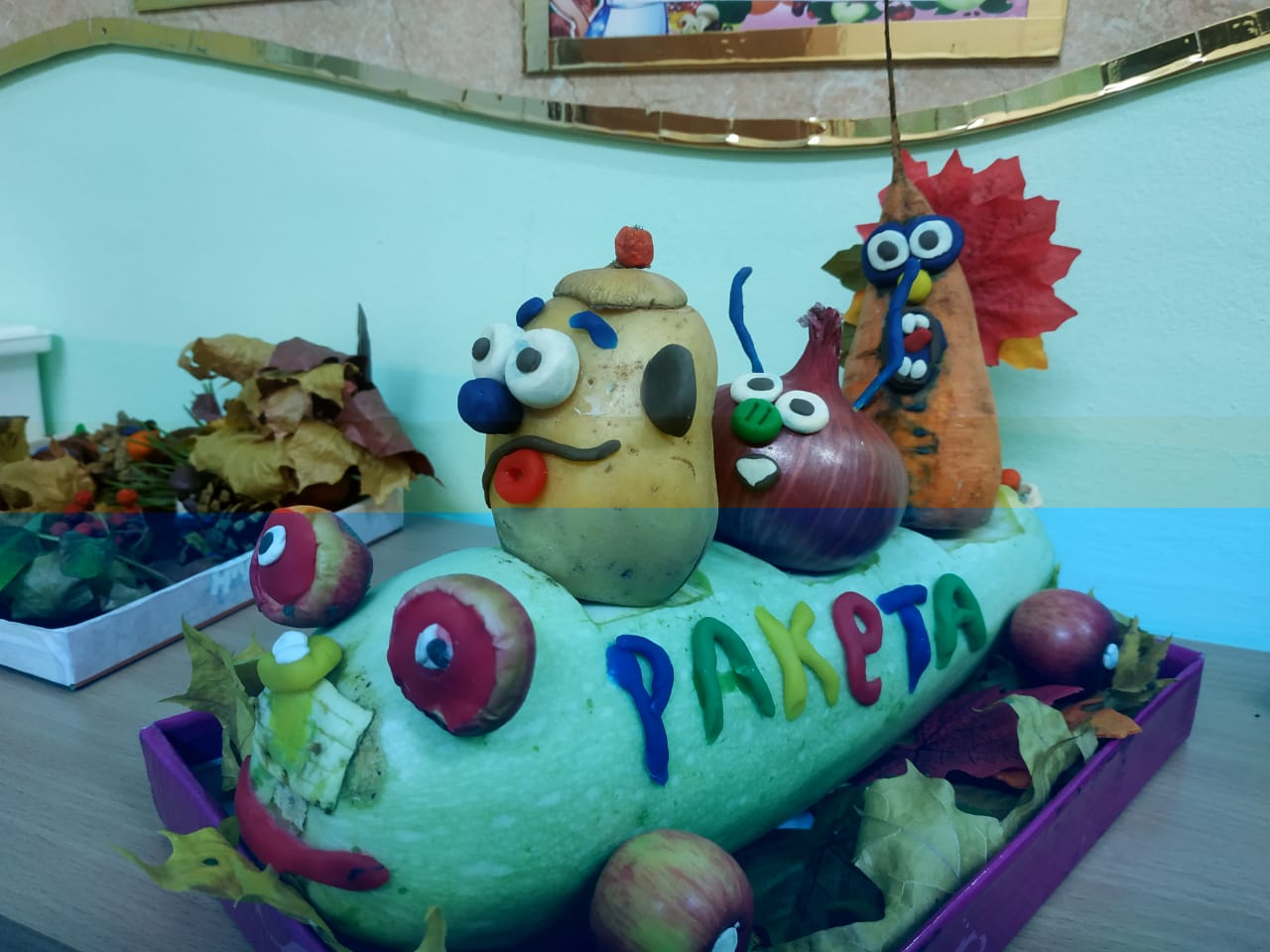 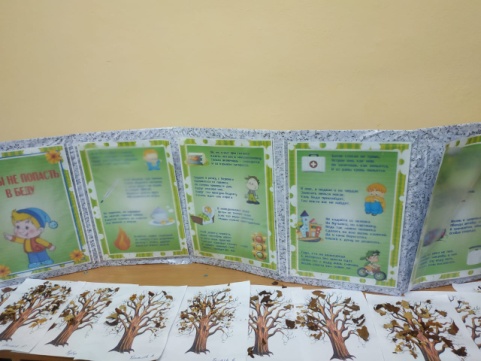 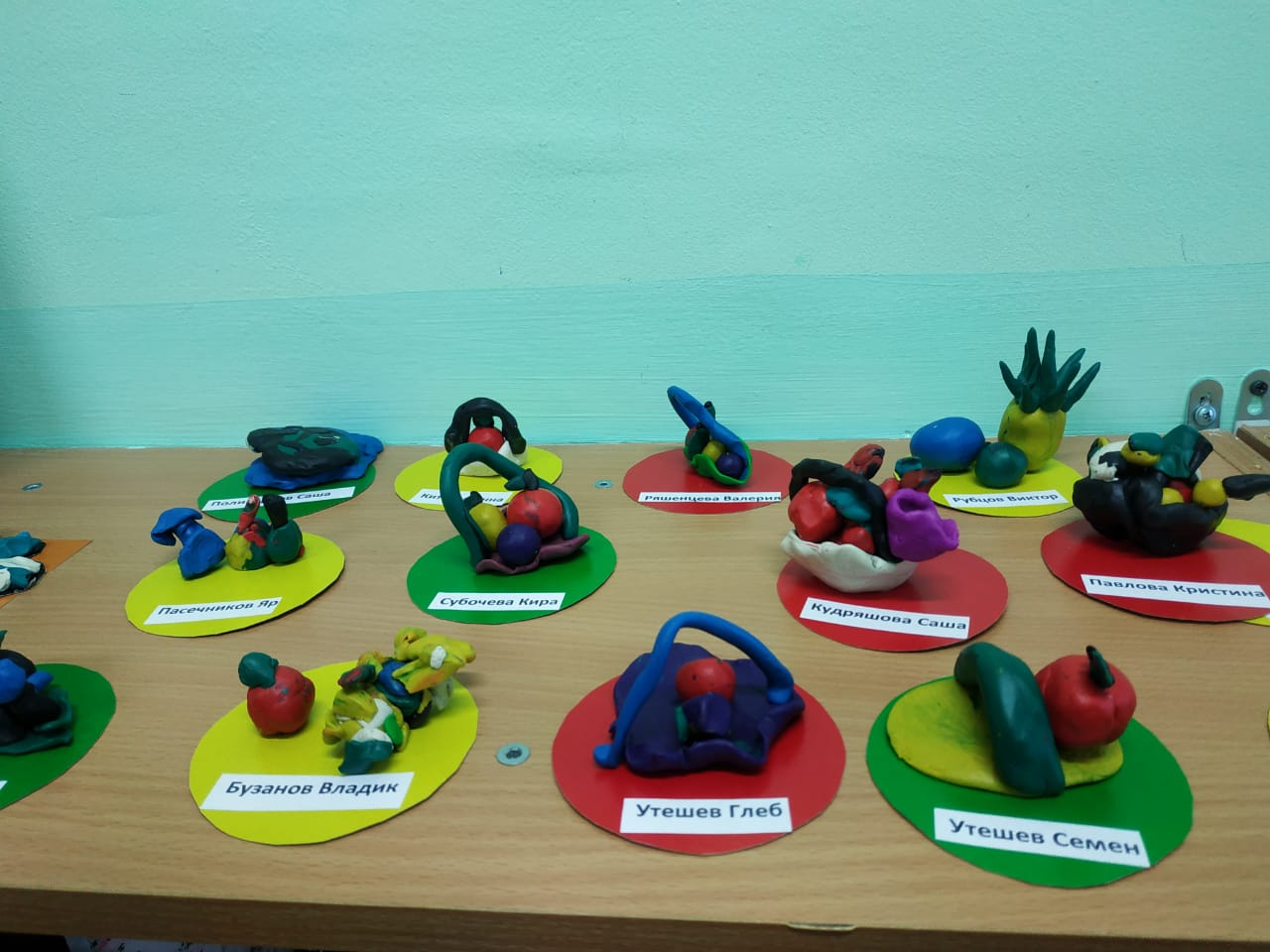 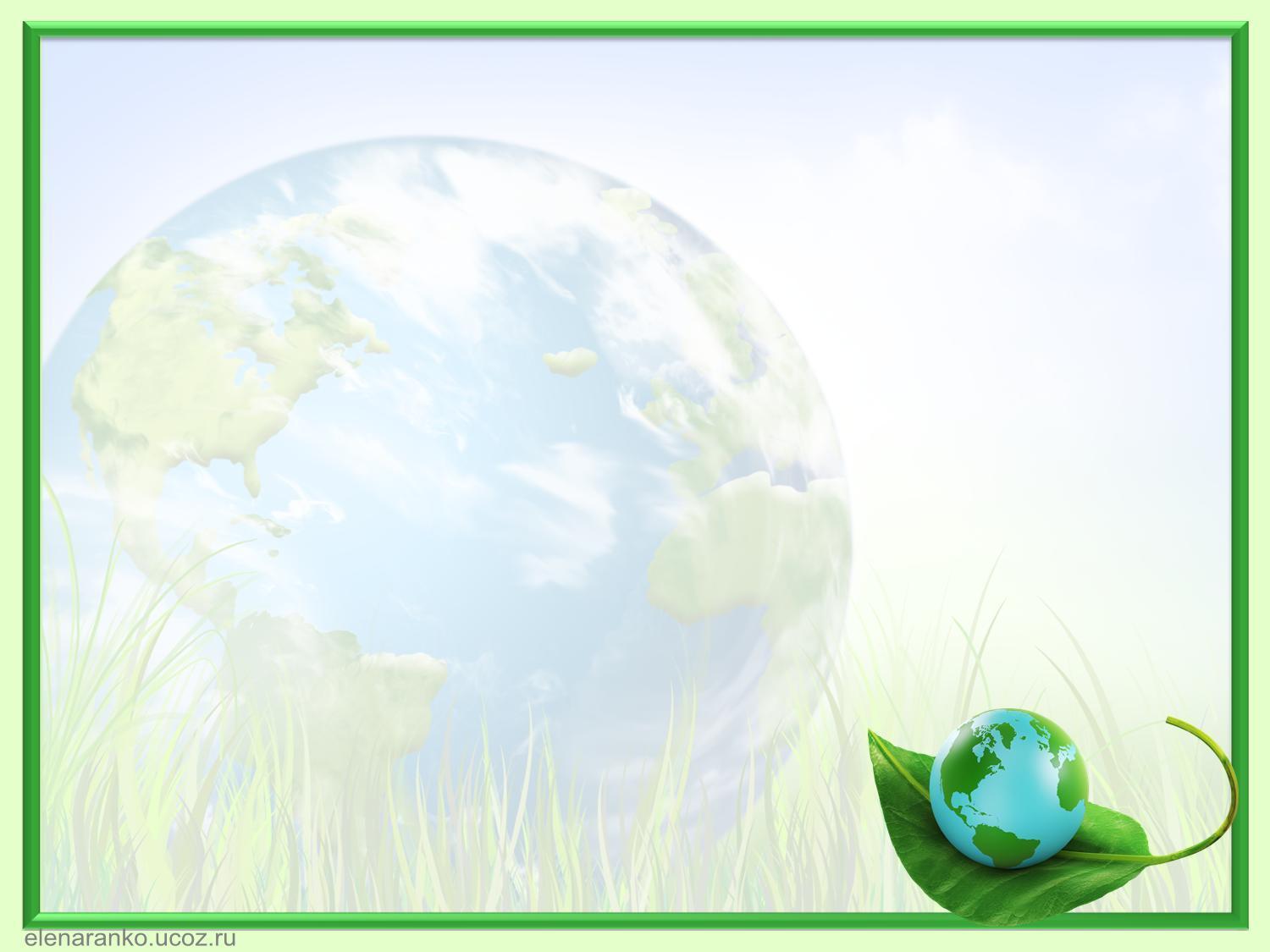 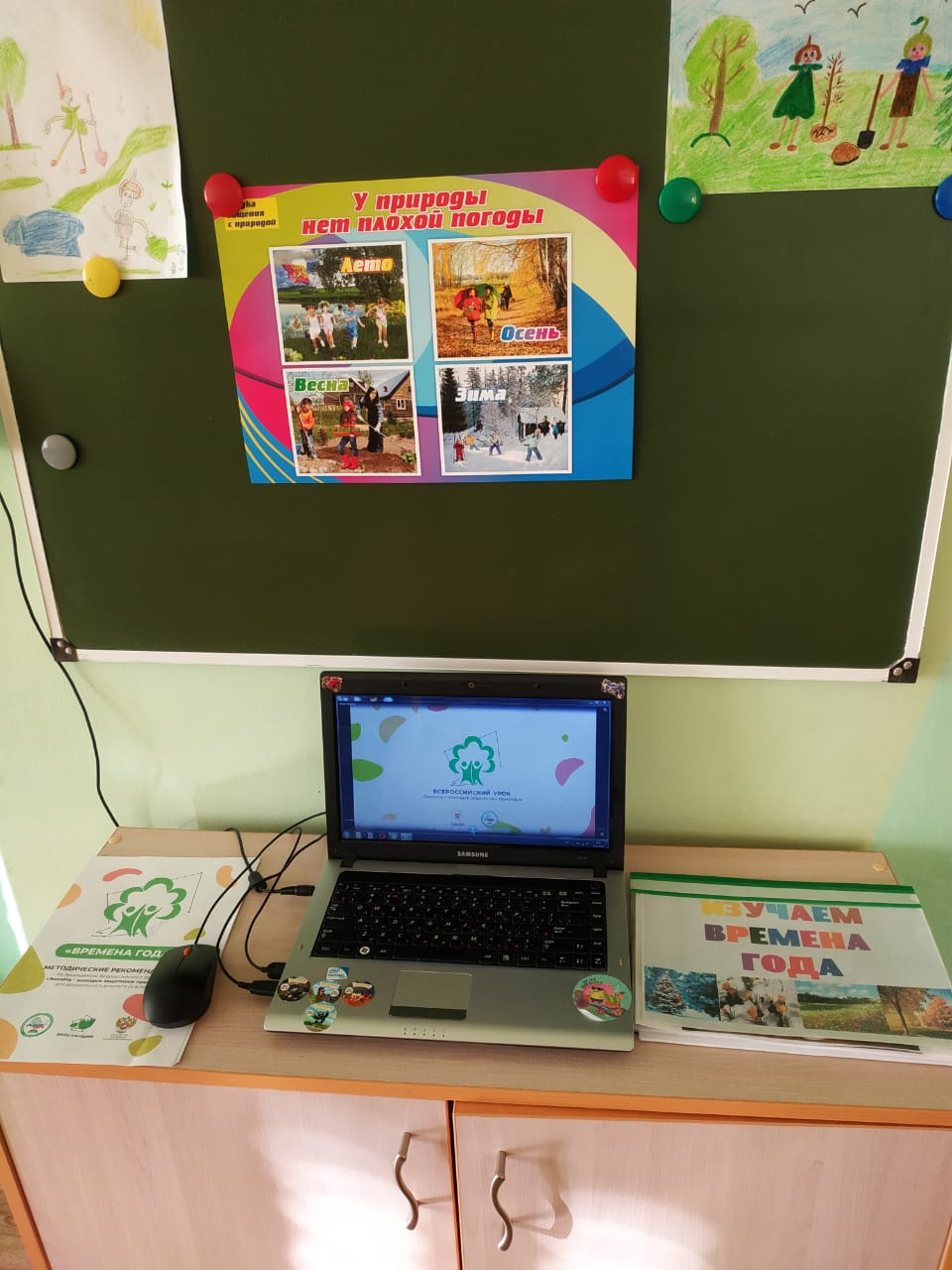 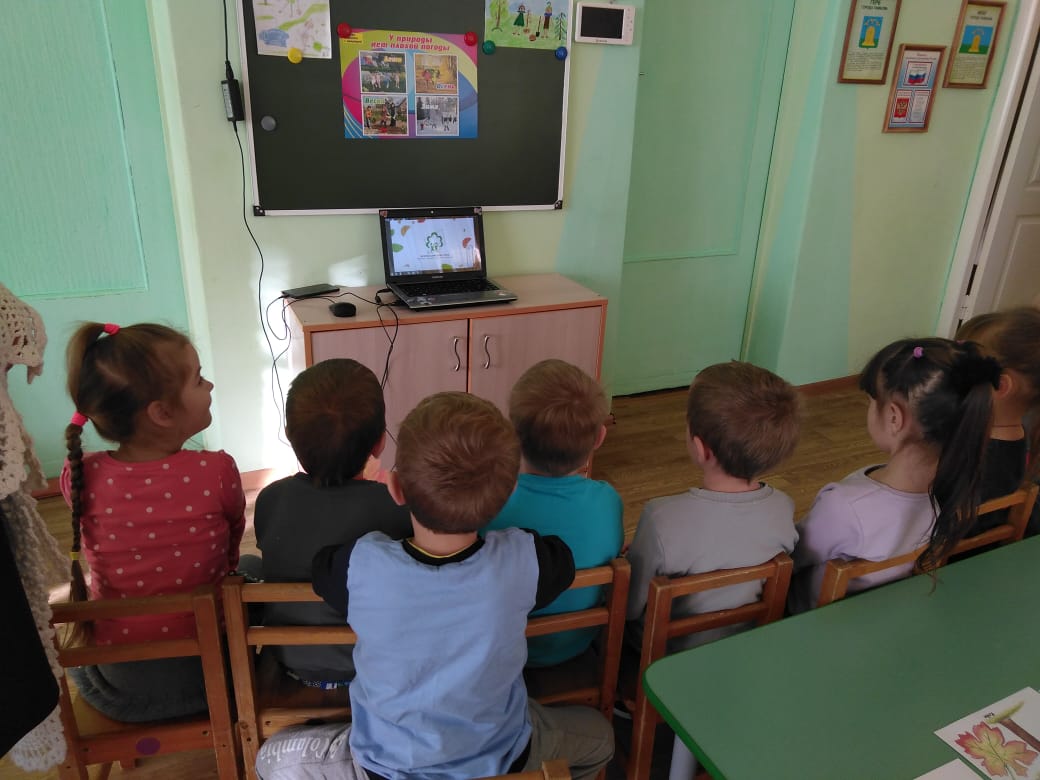 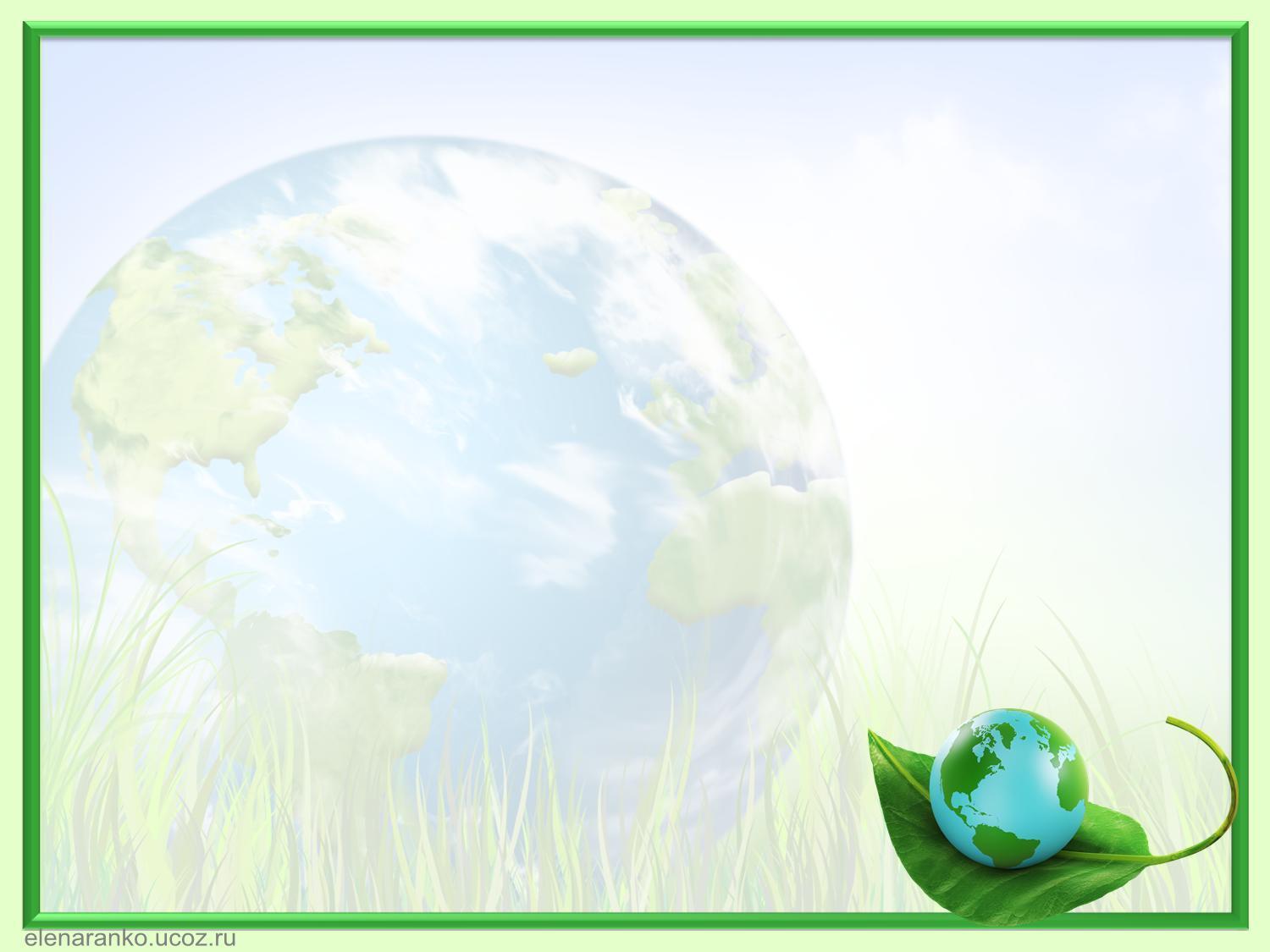 Работа с родителями:
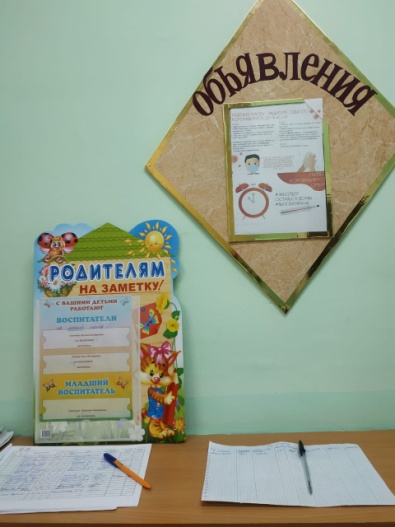 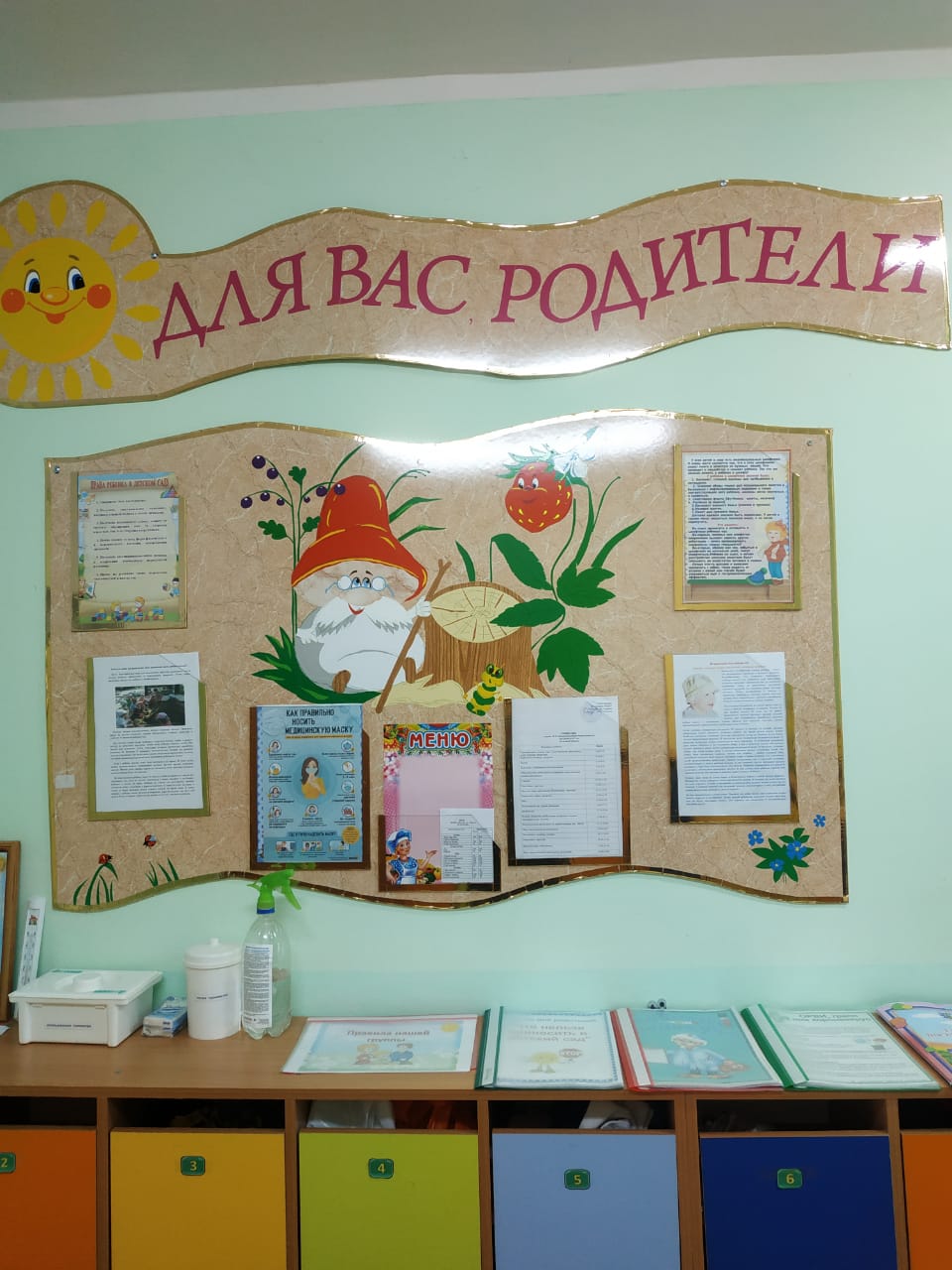 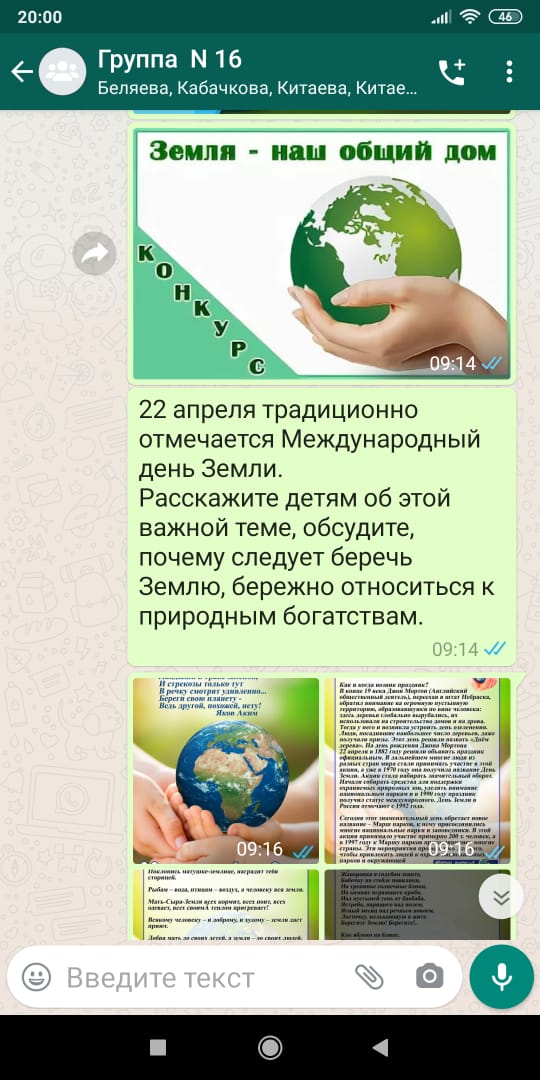 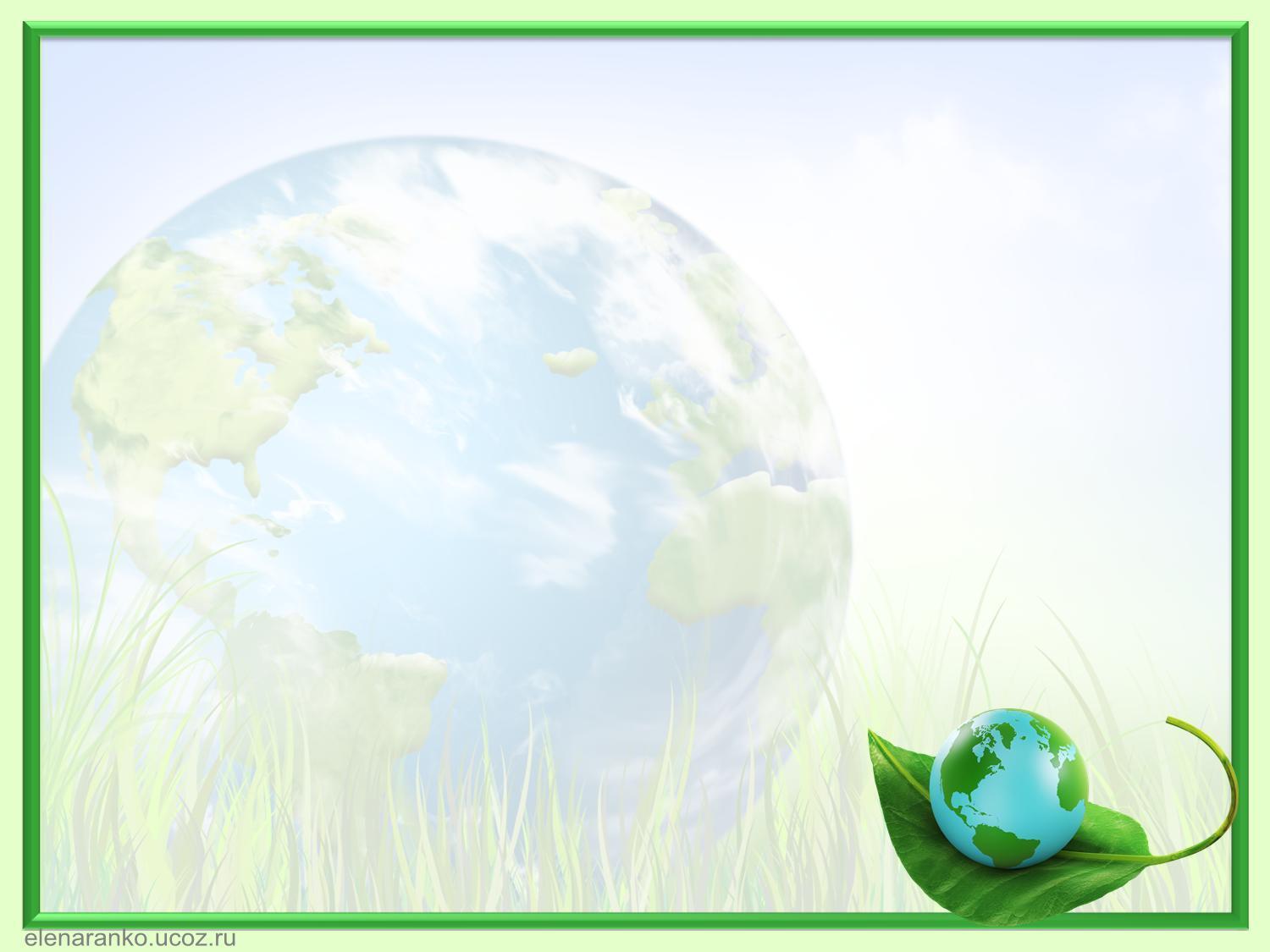 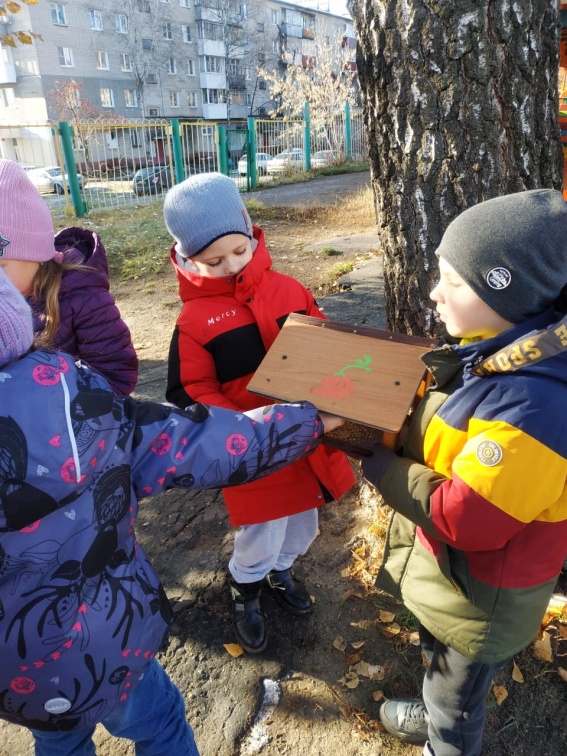 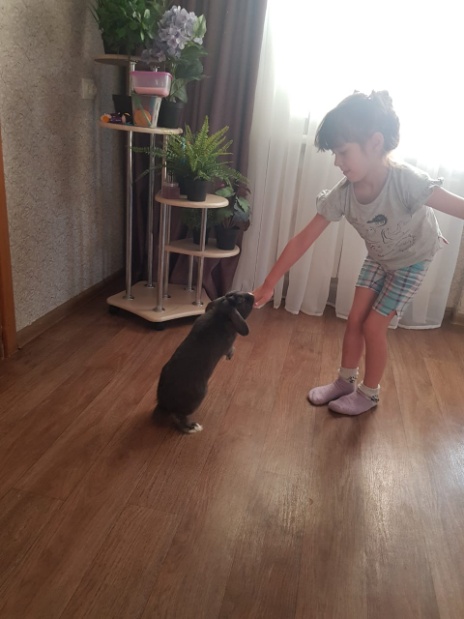 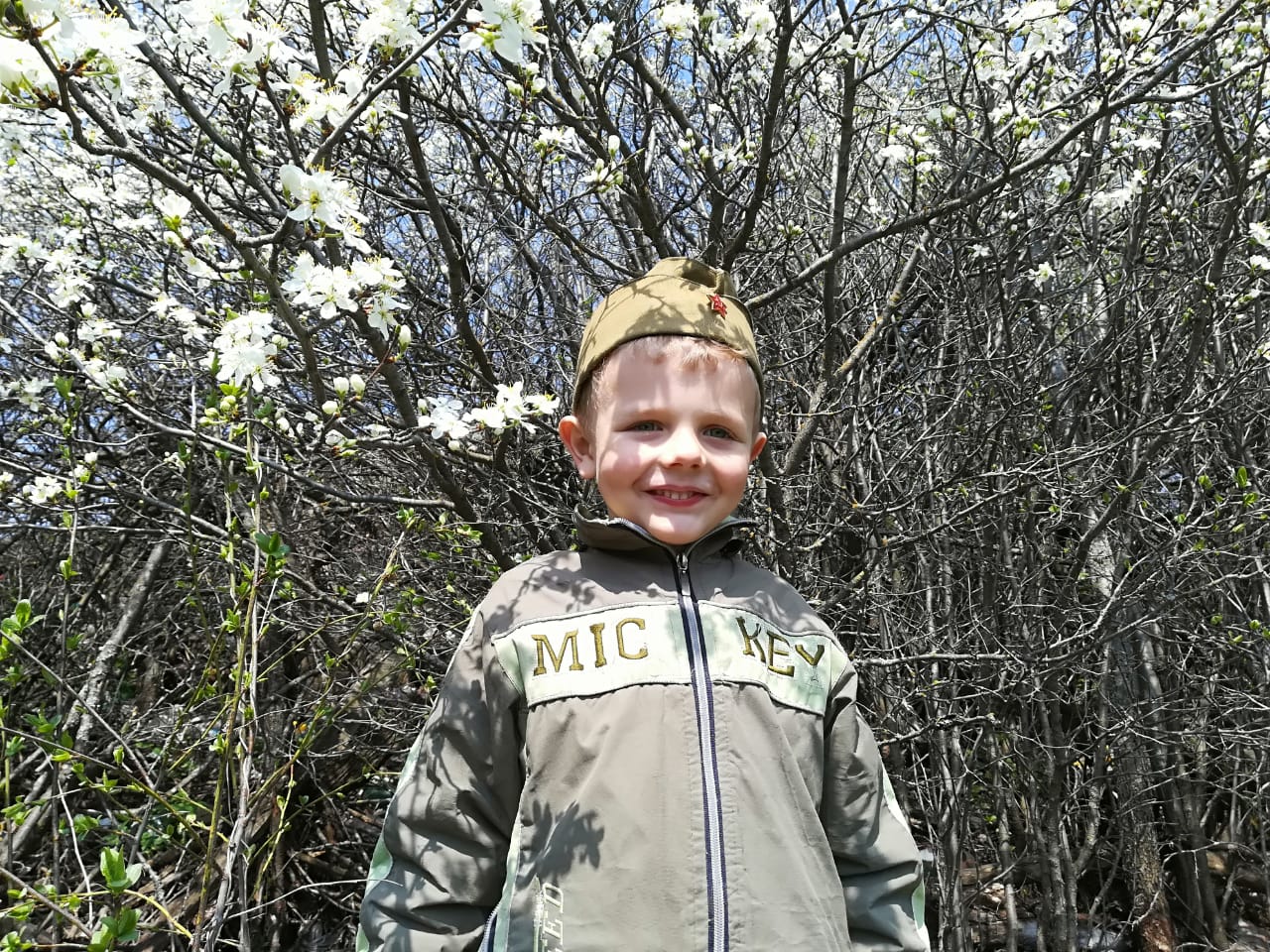 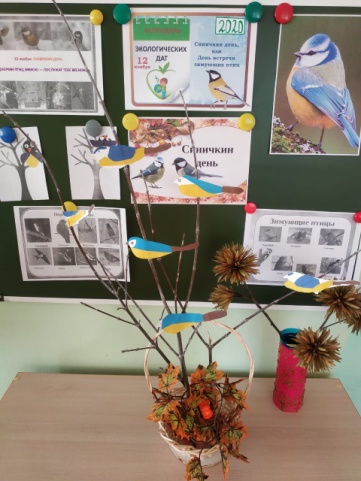 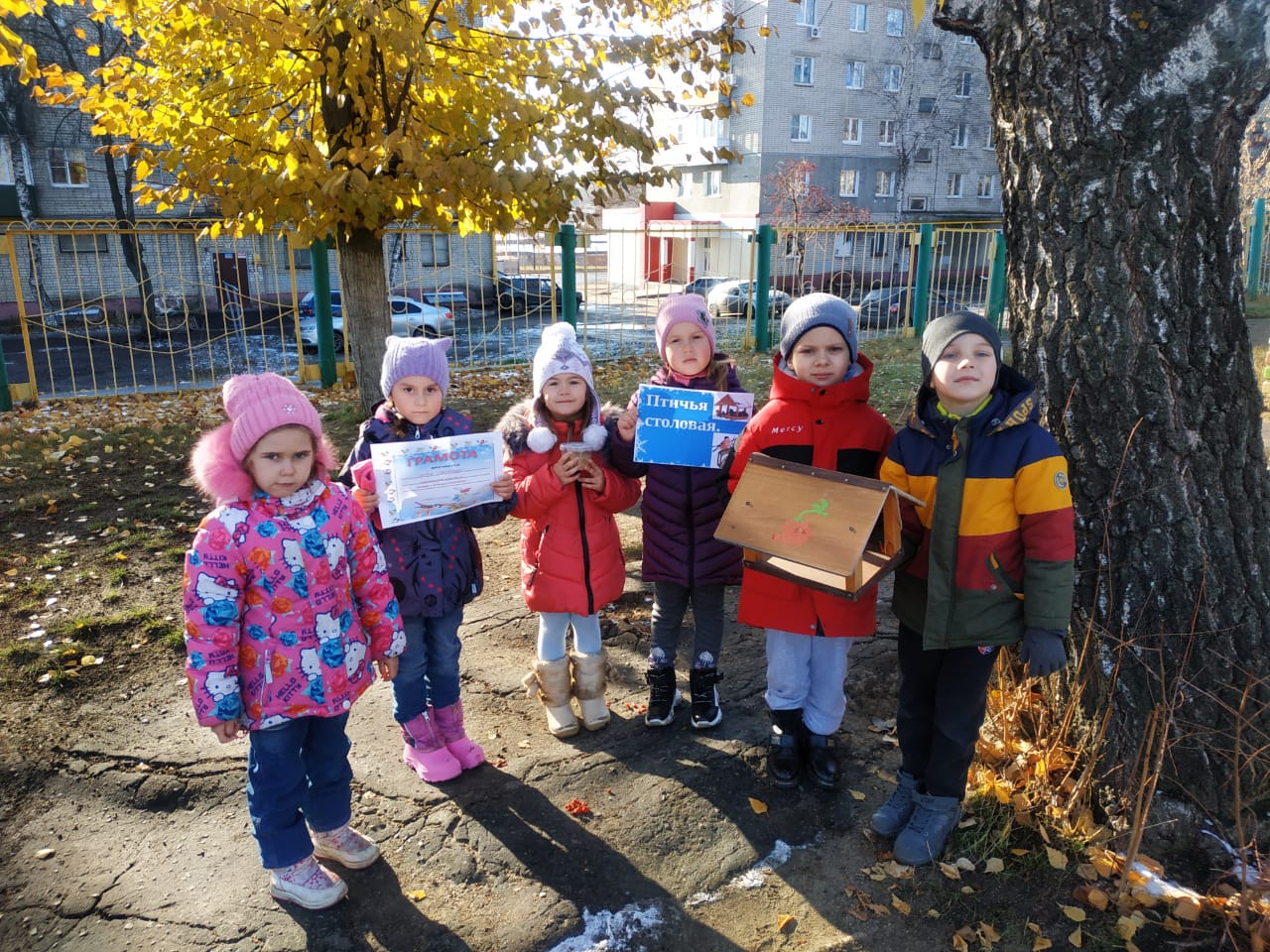 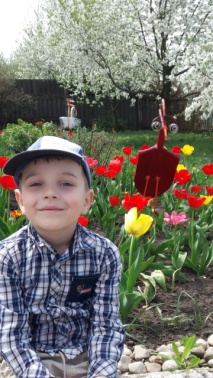 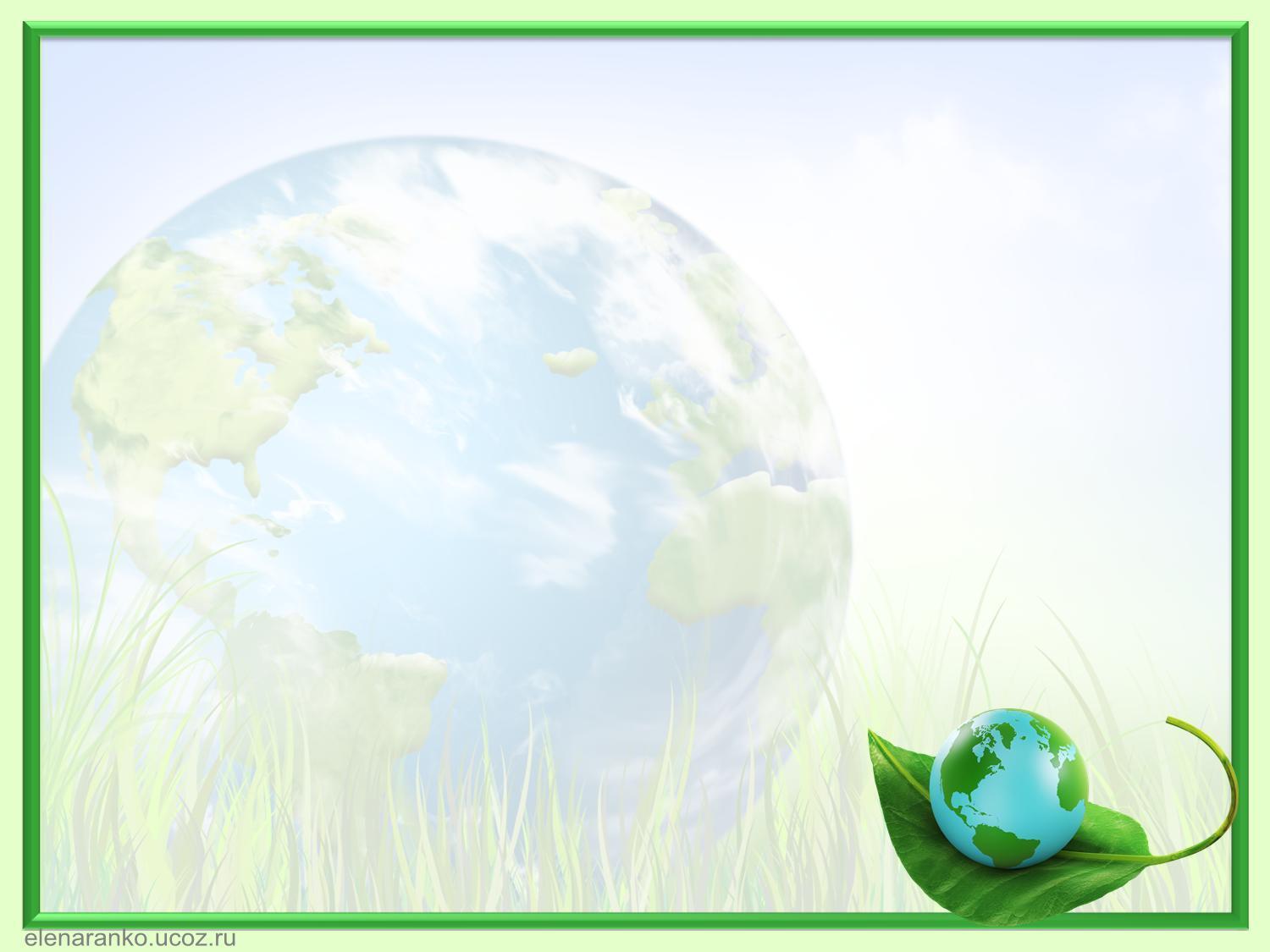 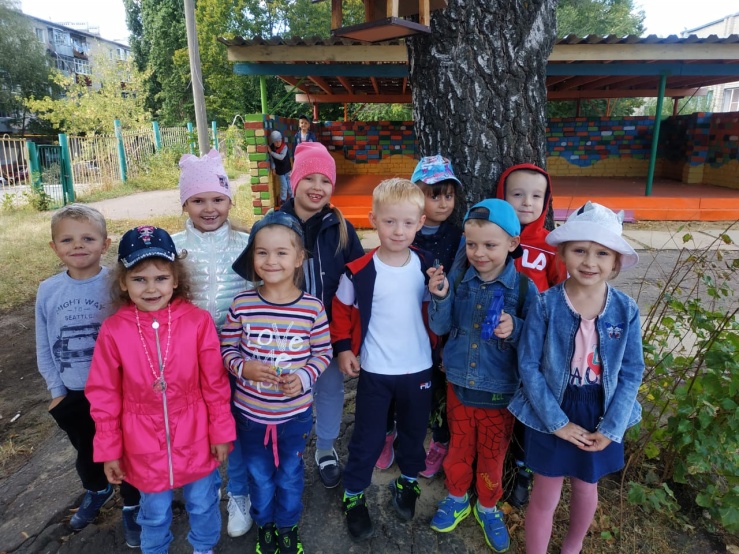 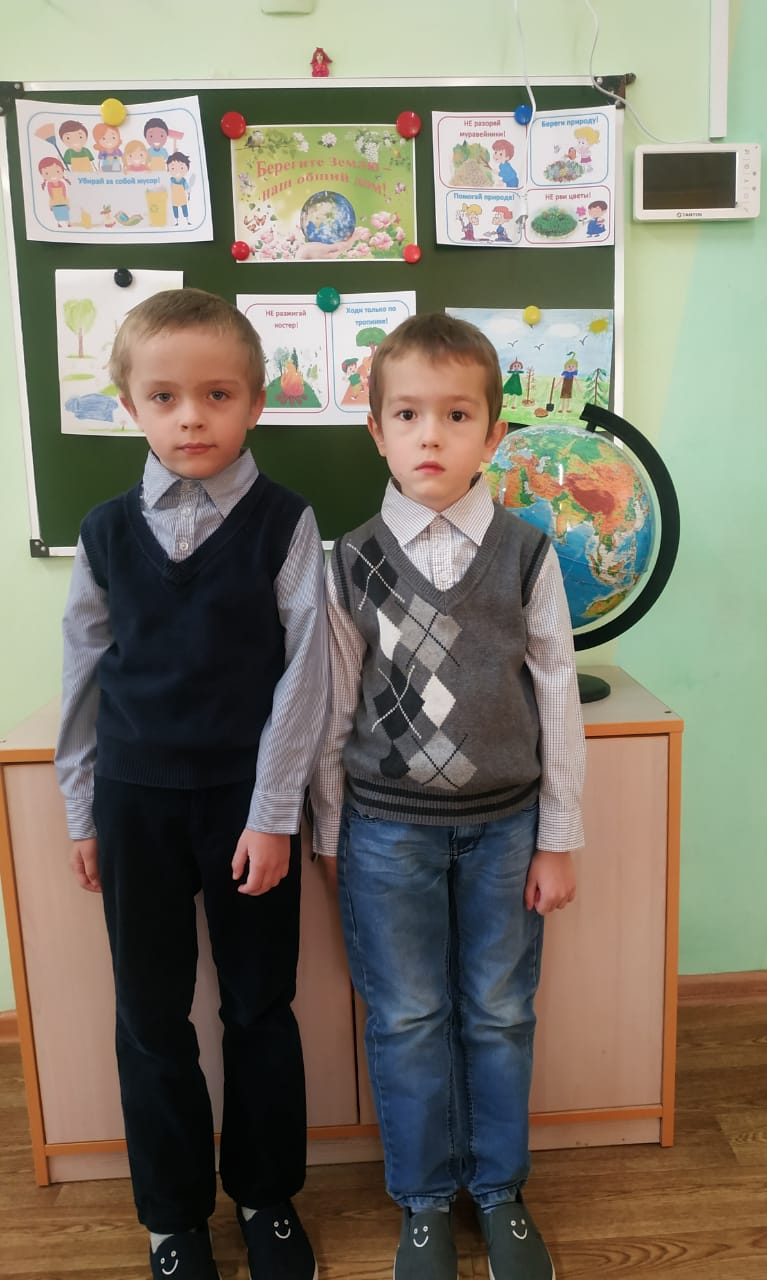 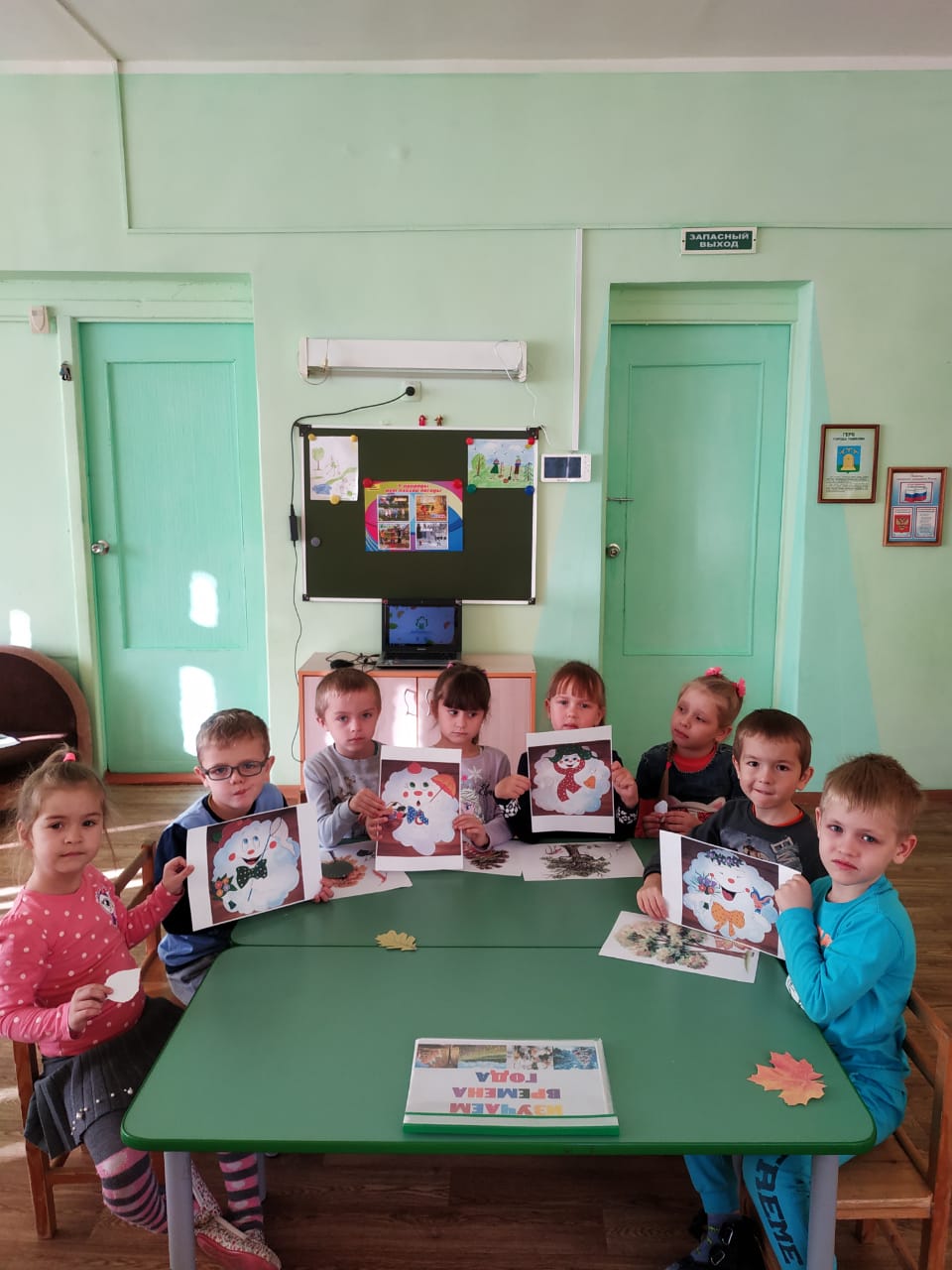 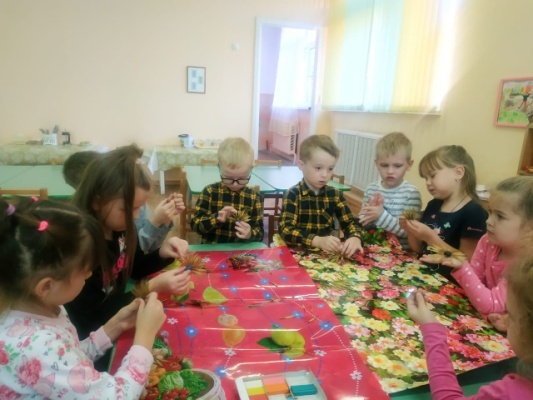 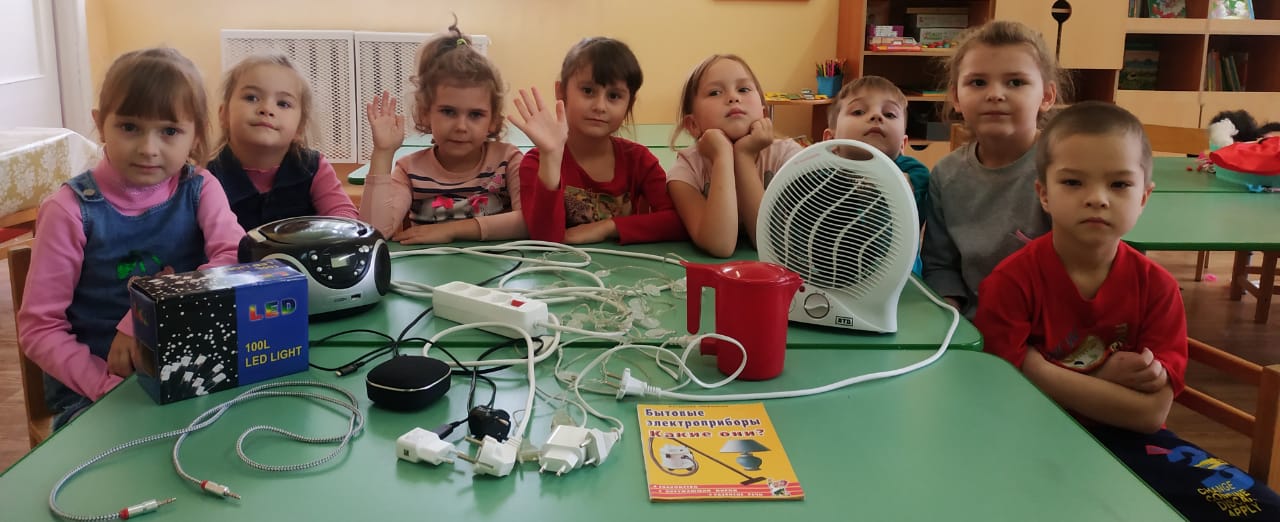 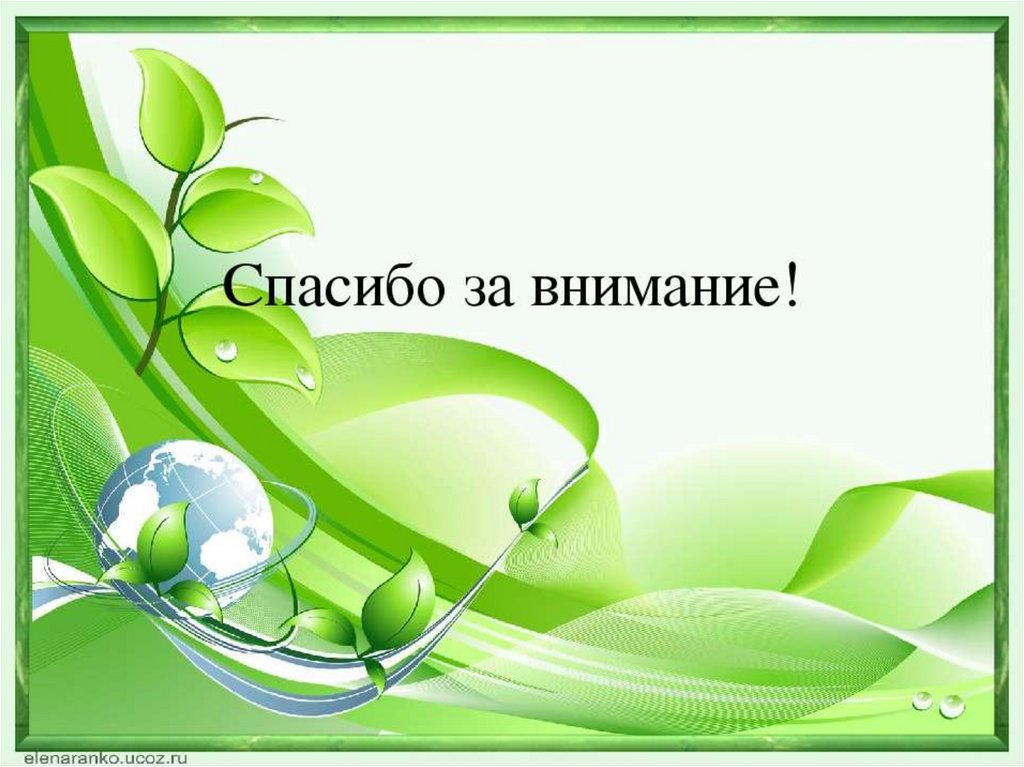